Finding Common Sense
Larry Zitnick
Senior Researcher
Microsoft Research
Common sense
“Sound practical judgment derived from experience rather than study.”
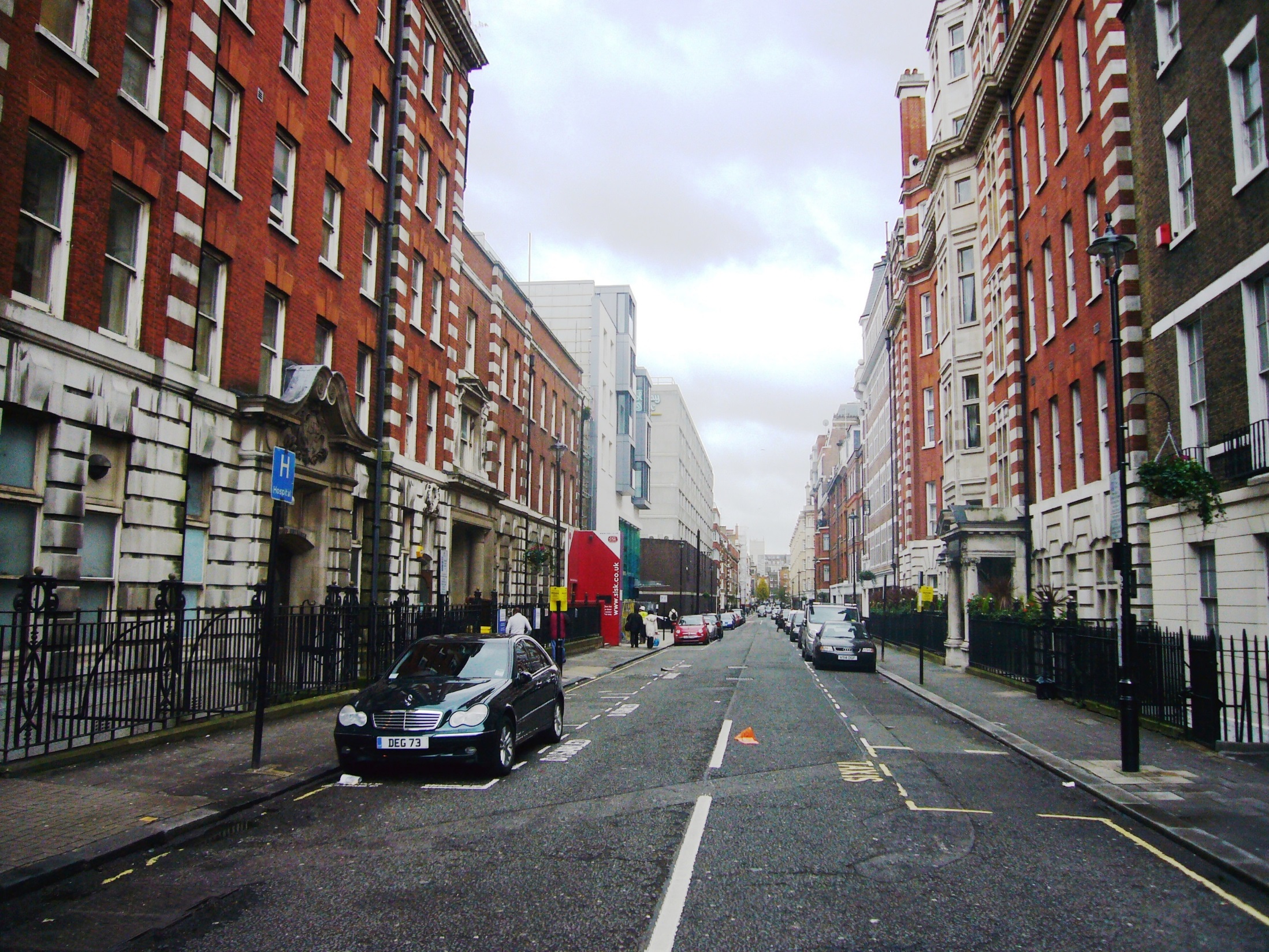 Context
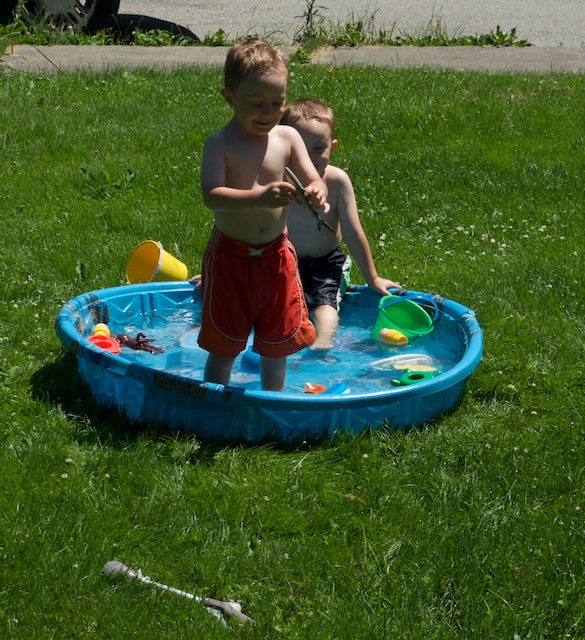 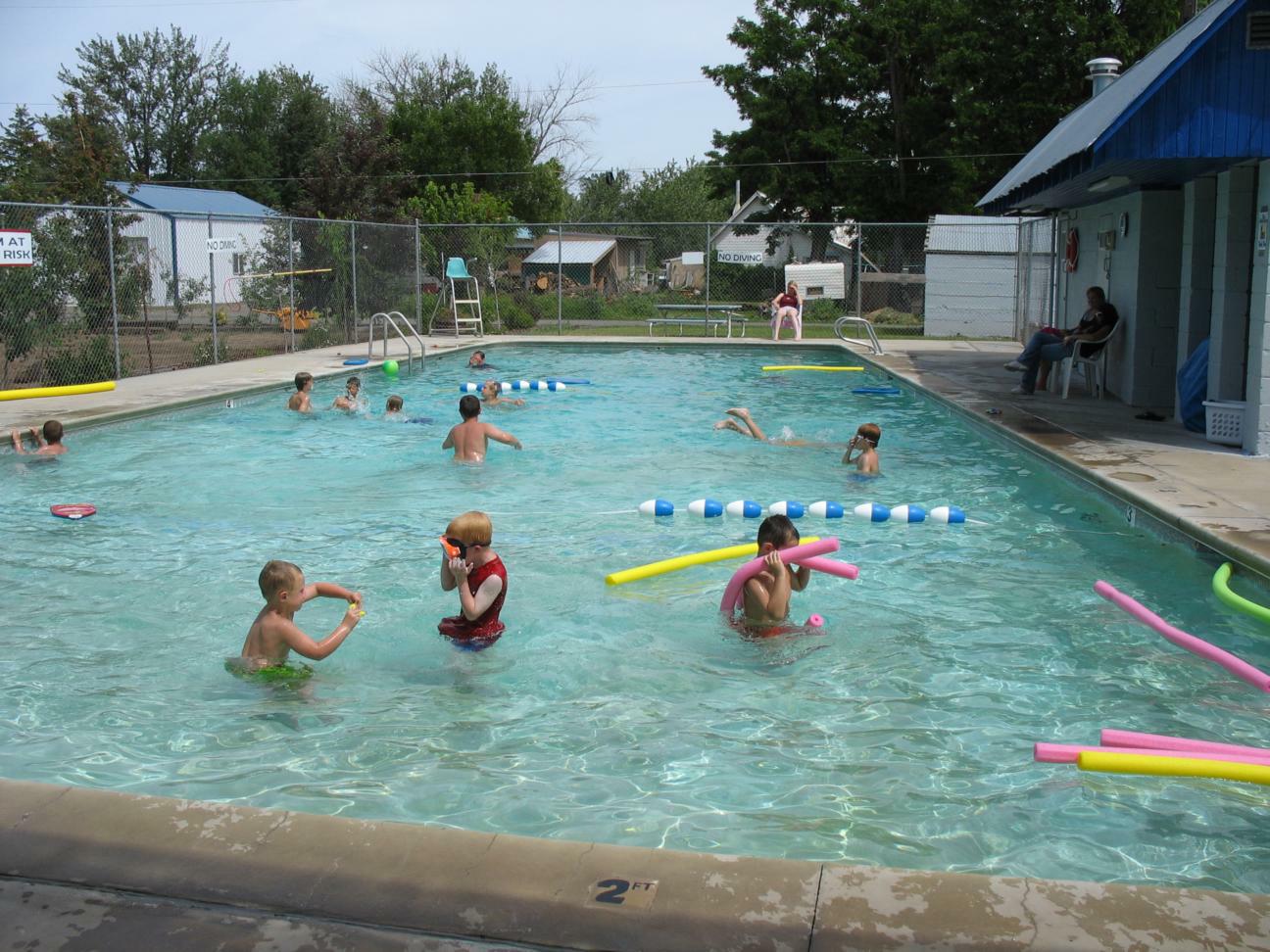 Attributes
Diving?
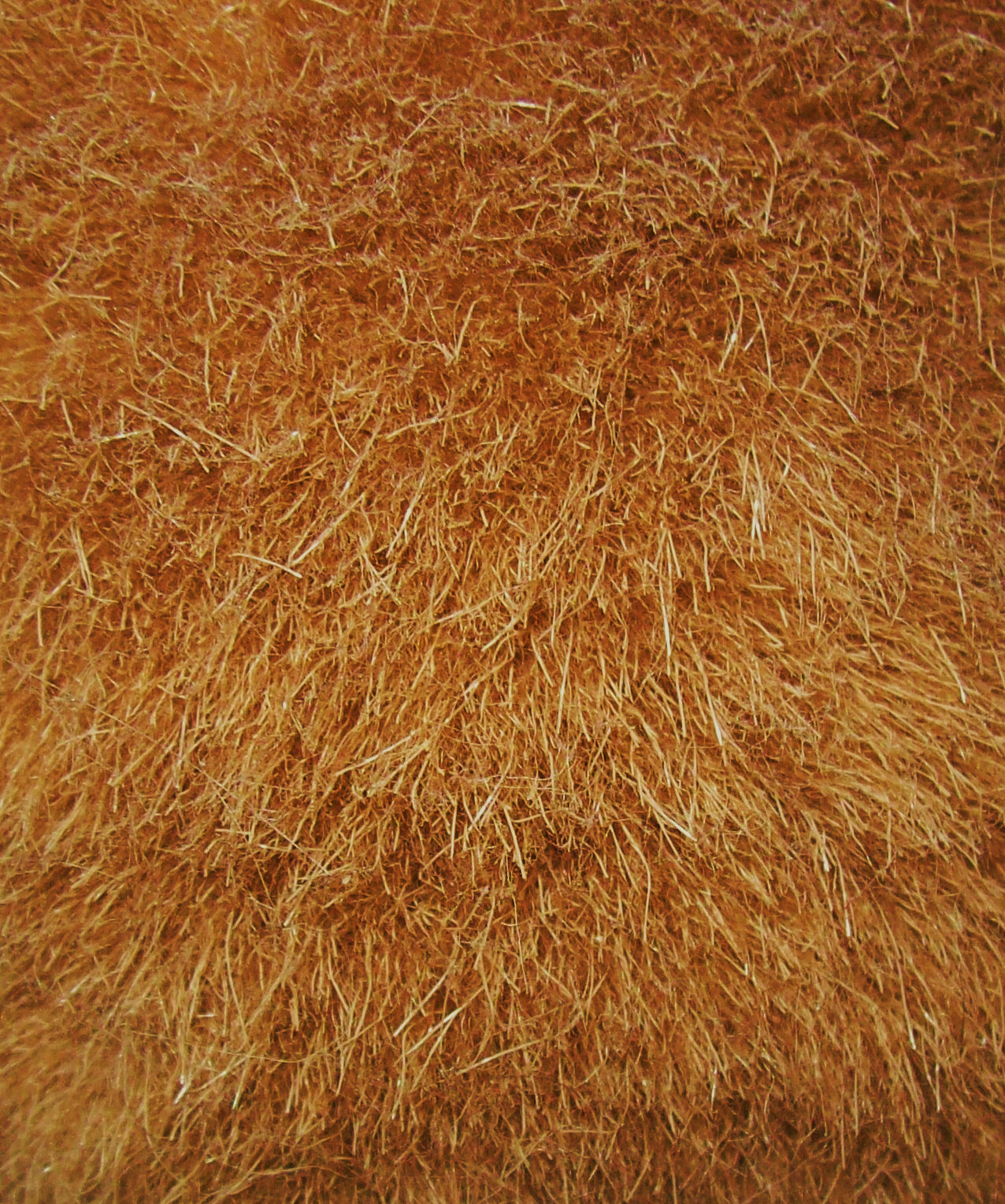 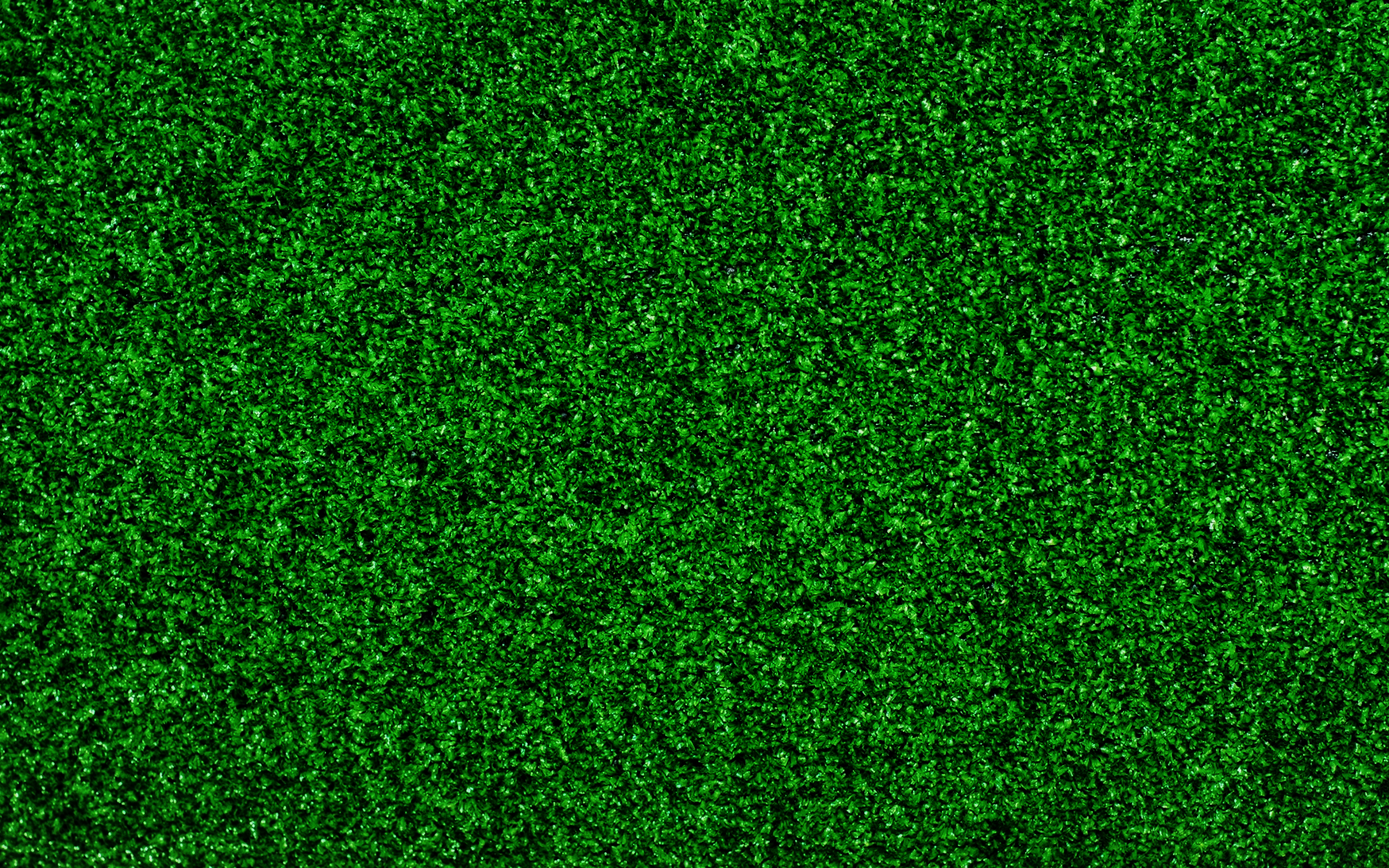 Rough
Furry
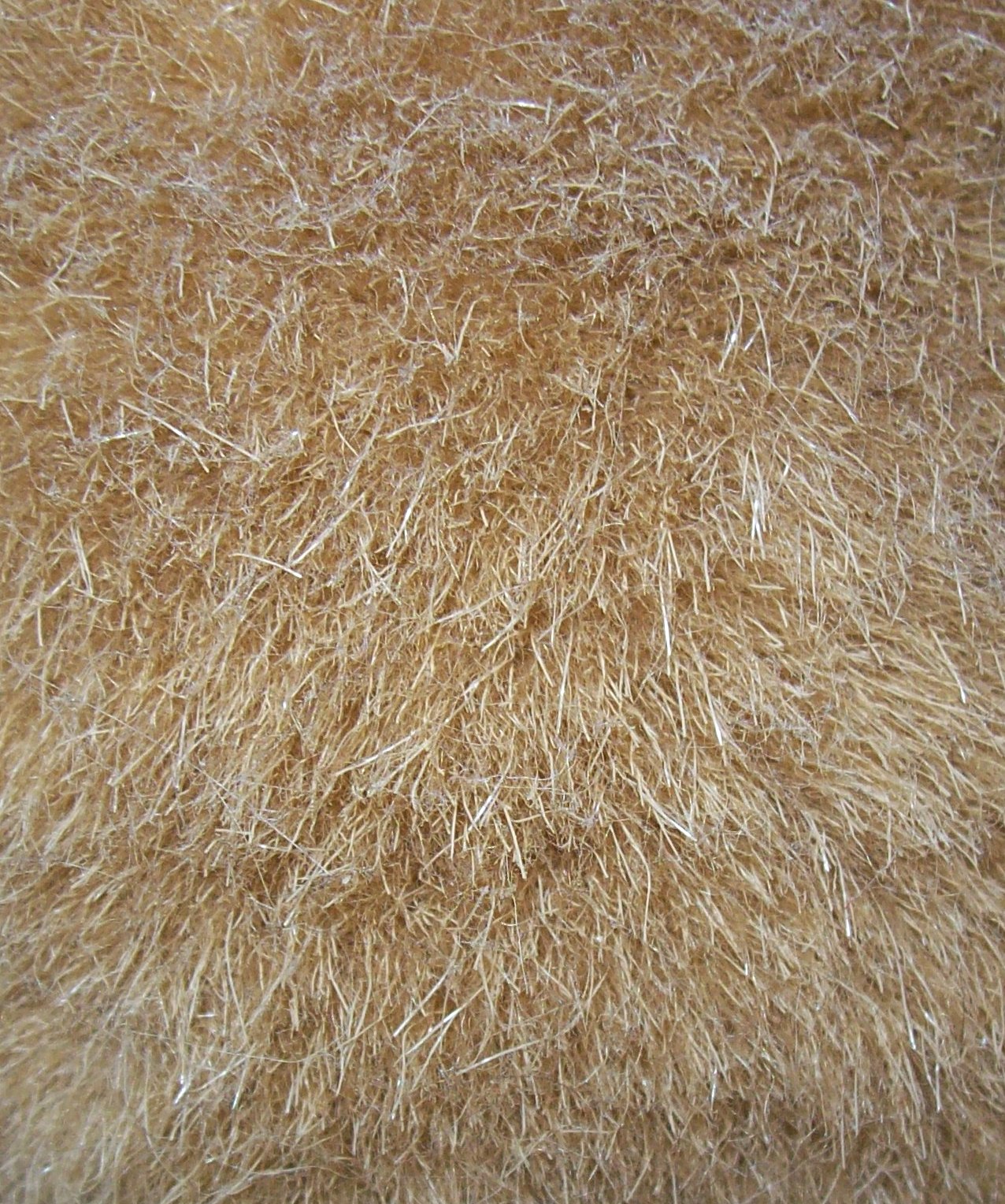 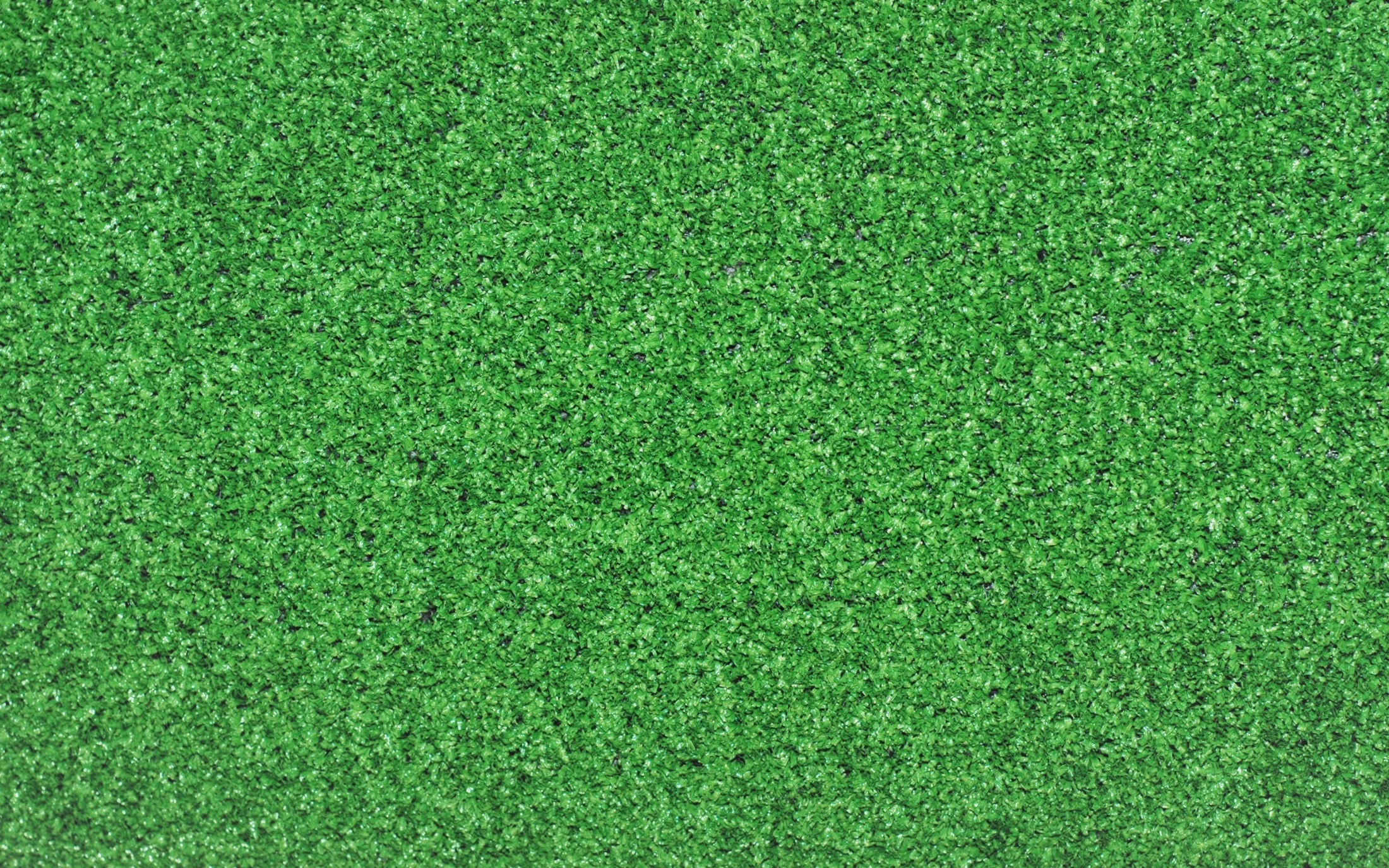 Furry
Rough
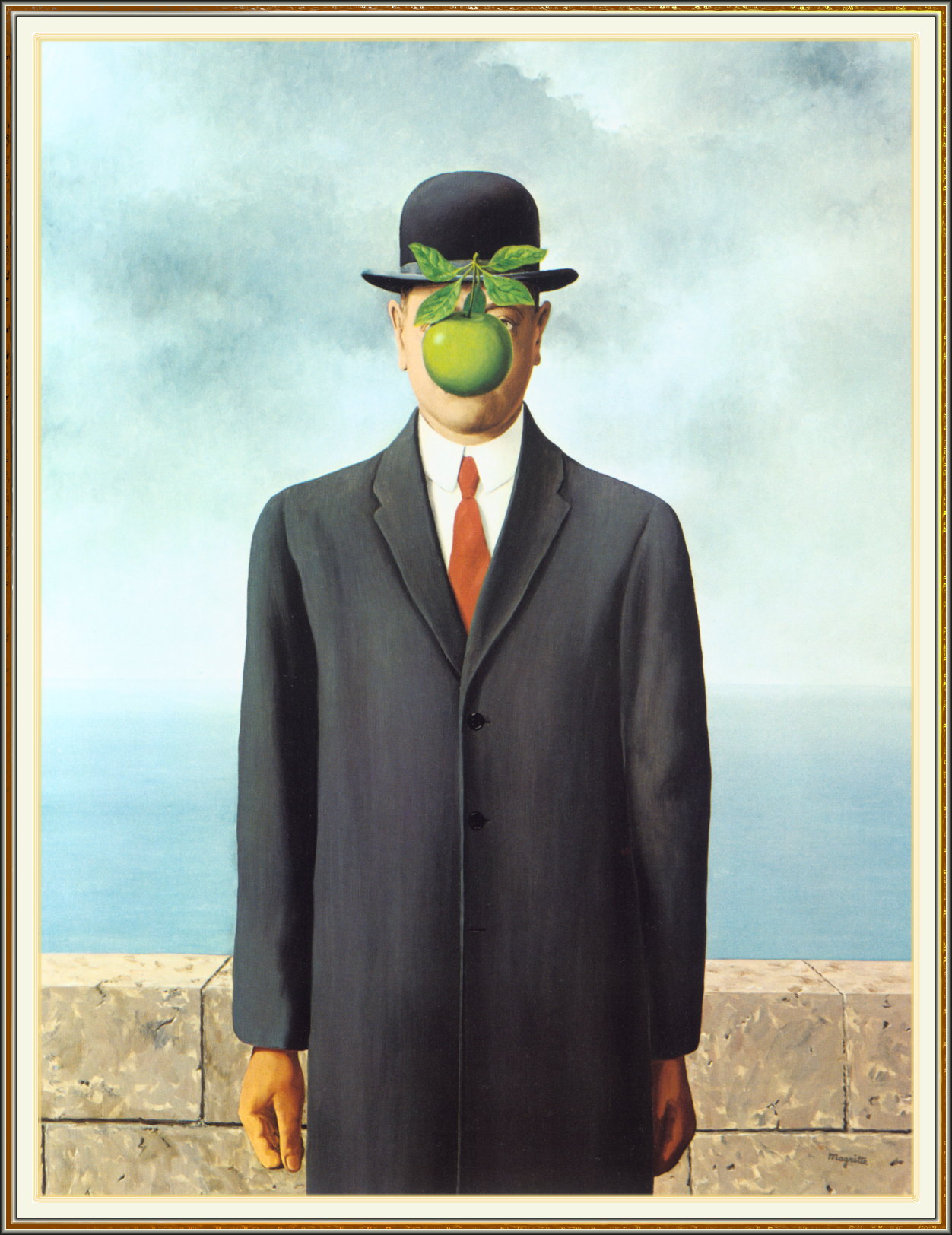 Son of Man, Magritte
What is this man doing?
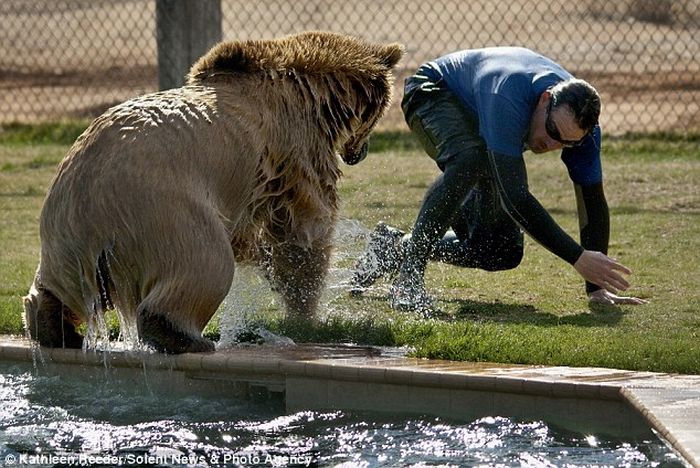 What is this man doing?
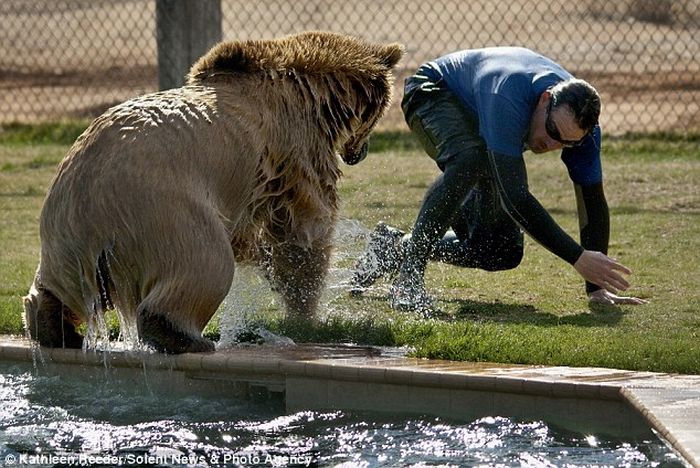 Two birds with funny blue feet.
Two professors converse in front of a blackboard.
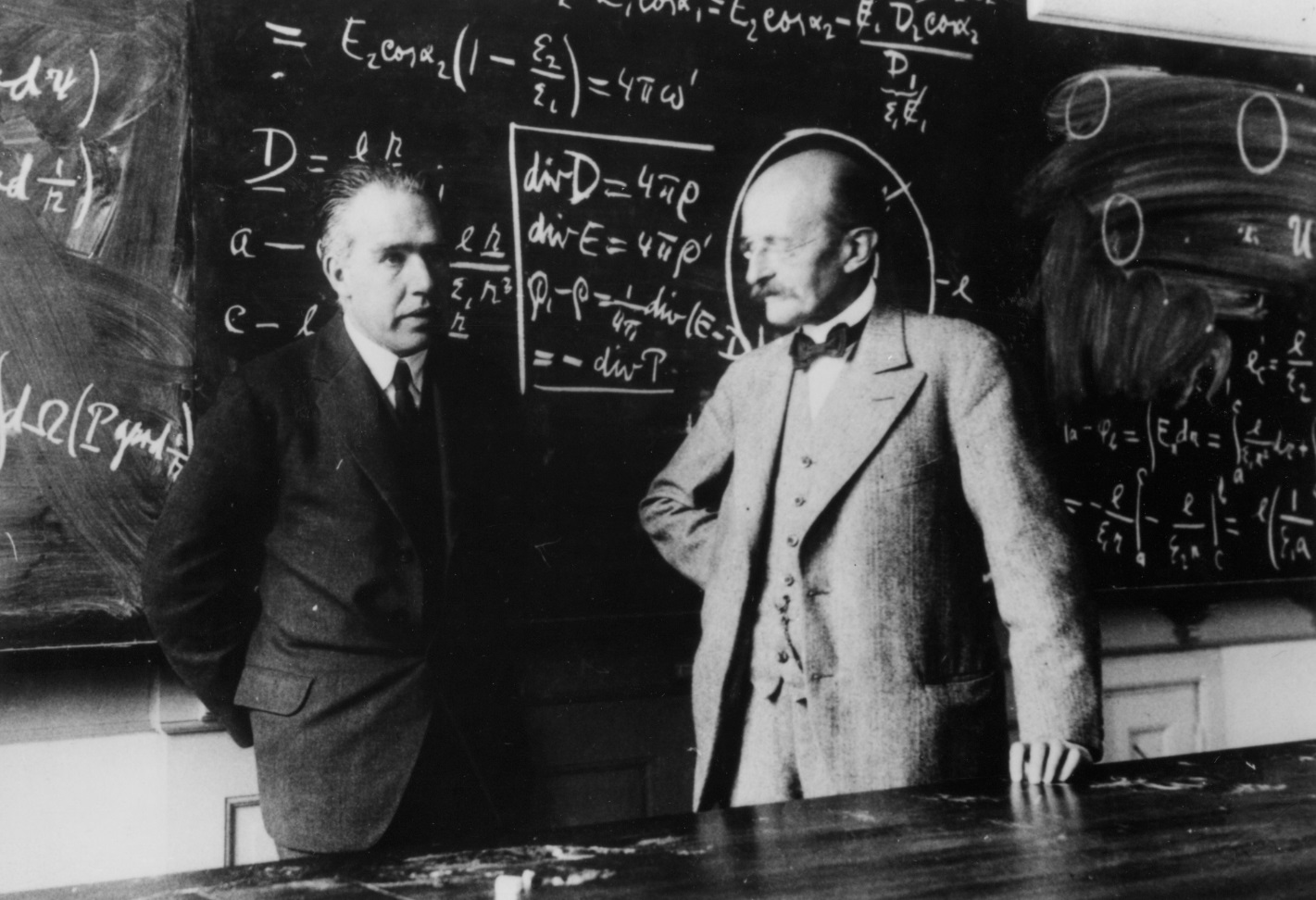 Semantics
AI
CV
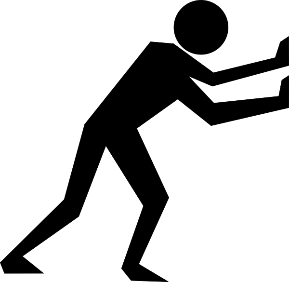 Why is something so common so hard to find?
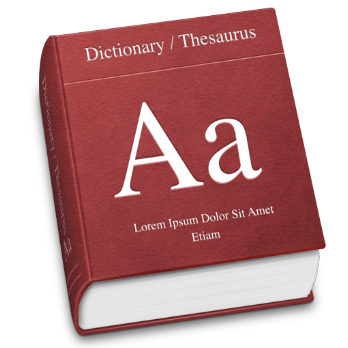 Does a bird fly?
Bird n. feathered animal.

Bird n. any of a class of warm-blooded vertebrates distinguished by having the body more or less completely covered with feathers and the forelimbs modified as wings. 

Bird n. two-legged winged animal: a two-legged, warm-blooded animal with wings, a beak, and a body covered with feathers.
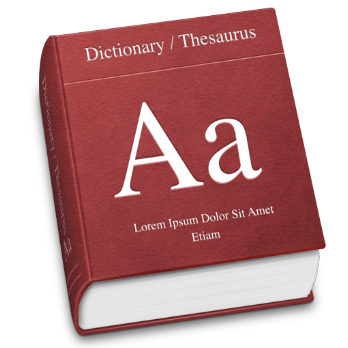 Does a bird fly?
Penguin n. seabird that cannot fly.

Penguin n. a large flightless seabird of the southern hemisphere
Does a bird fly?
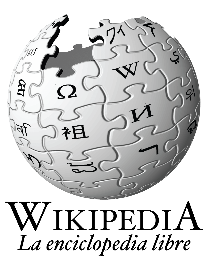 Birds (class Aves or clade Avialae) are feathered, winged, bipedal, endothermic (warm-blooded), egg-laying, vertebrate animals. With around 10,000 living species, they are the most speciose class of tetrapod vertebrates. All present species belong to the subclass Neornithes, and inhabit ecosystems across the globe, from the Arctic to the Antarctic. Extant birds range in size from the 5 cm (2 in) Bee Hummingbird to the 2.75 m (9 ft) Ostrich. The fossil record indicates that birds emerged within theropod dinosaurs during the Jurassic period, around 150 million years ago. Paleontologists regard birds as the only clade of dinosaurs to have survived the Cretaceous–Paleogene extinction event 66 million years ago.

Modern birds are characterised by feathers, a beak with no teeth, the laying of hard-shelled eggs, a high metabolic rate, a four-chambered heart, and a lightweight but strong skeleton. All living species of birds have wings; the most recent species without wings was the moa, which is generally considered to have become extinct in the 16th century. Wings are evolved forelimbs, and most bird species can fly. Flightless birds include ratites, penguins, and a number of diverse endemic island species. Birds also have unique digestive and respiratory systems that are highly adapted for flight. Some birds, especially corvids and parrots, are among the most intelligent animal species; a number of bird species have been observed manufacturing and using tools, and many social species exhibit cultural transmission of knowledge across generations.
Web search
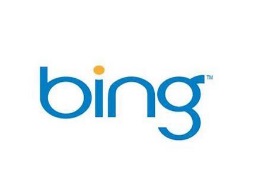 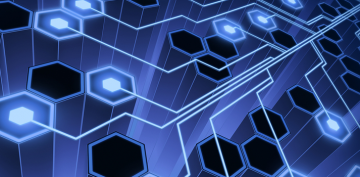 Cyc
Started in 1984, Doug Lenat
7 million assertions (common sense knowledge)
Both manually and automatically added

	(#$isa #$Bird #$FlyingAnimal)
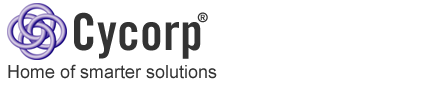 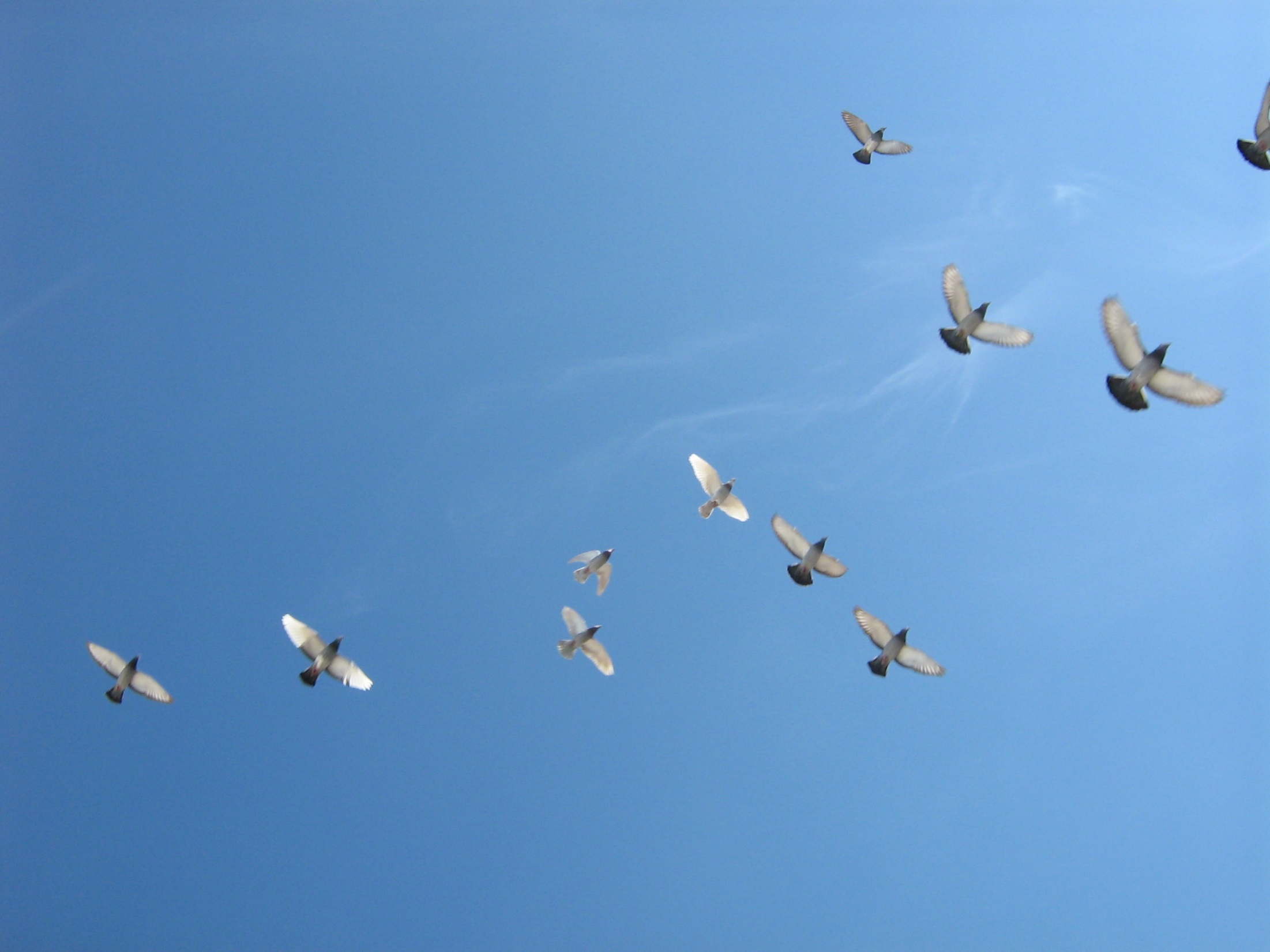 How do we know birds fly?
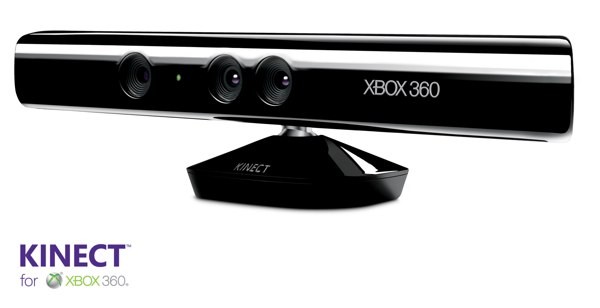 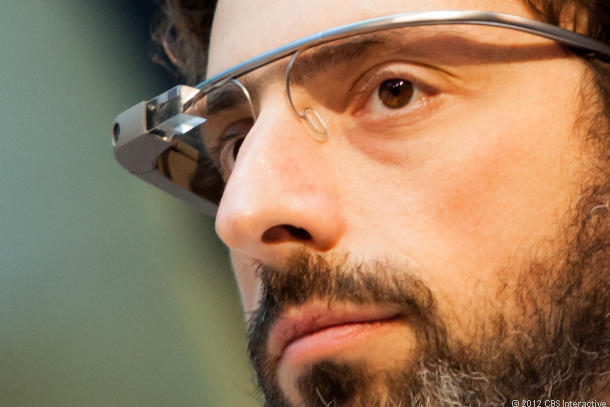 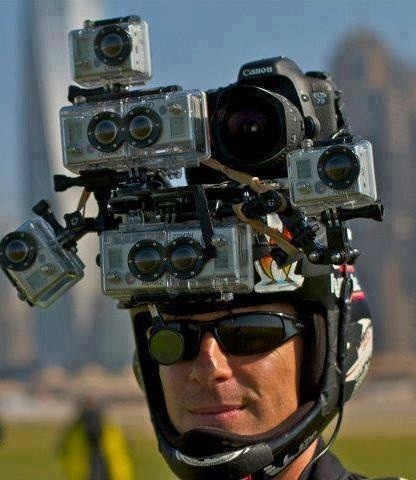 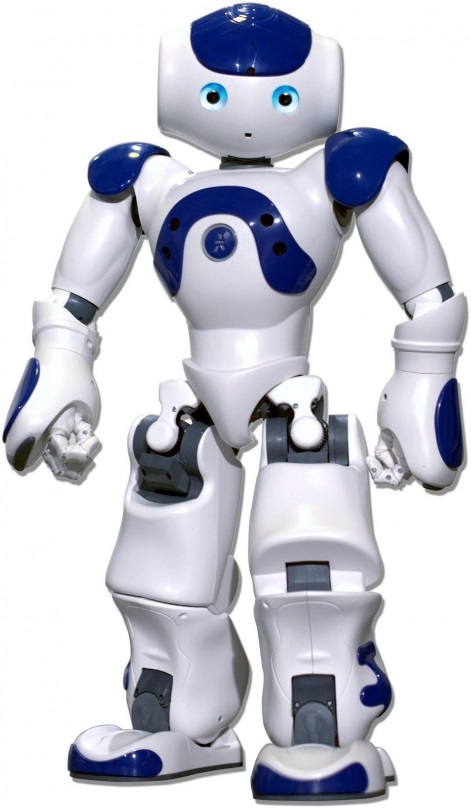 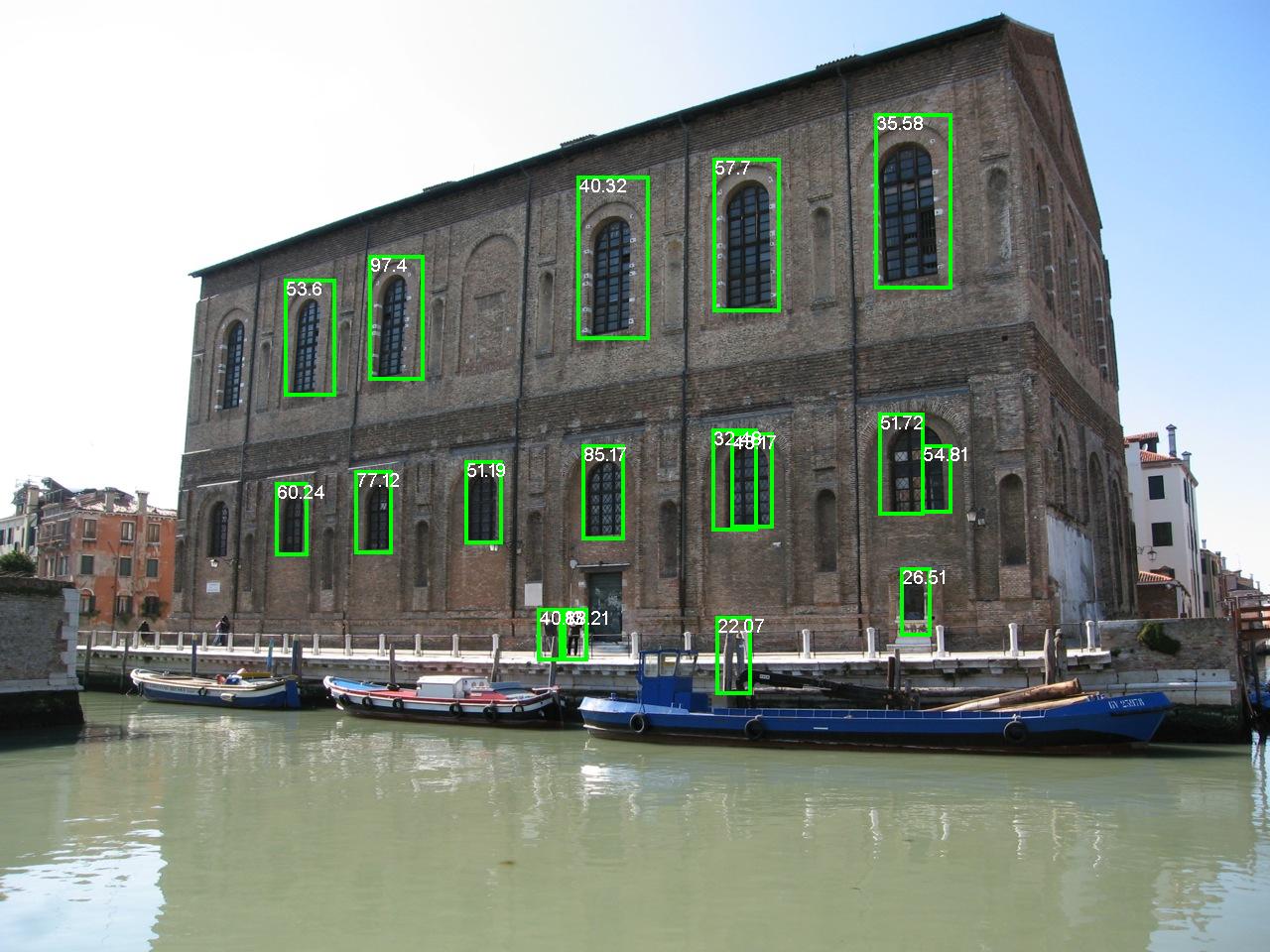 Person detections
Dollar et al., BMVC 2009
Apparent Behavior, Heider and Simmel, 1944
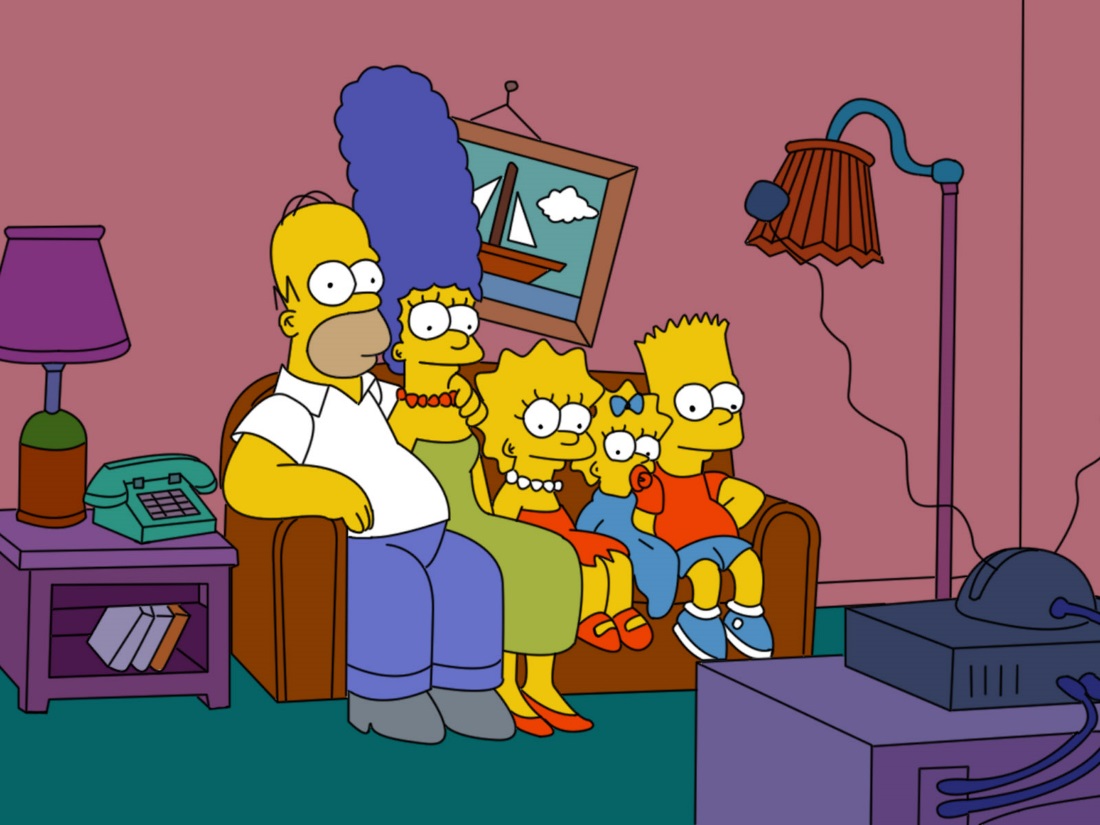 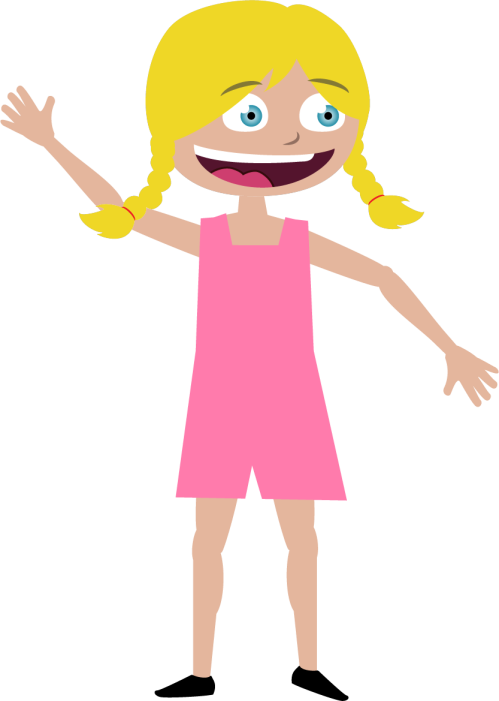 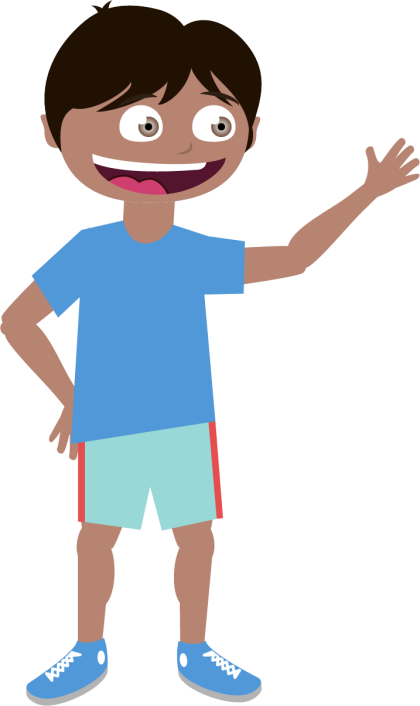 Jenny
Mike
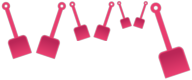 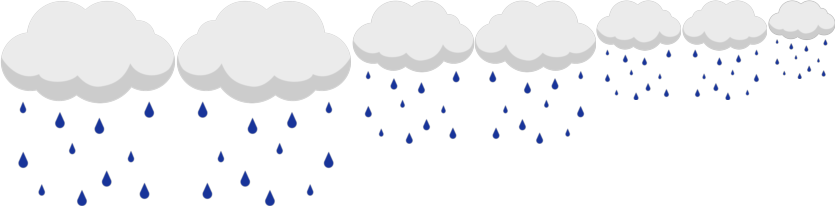 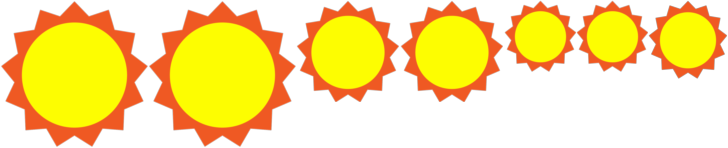 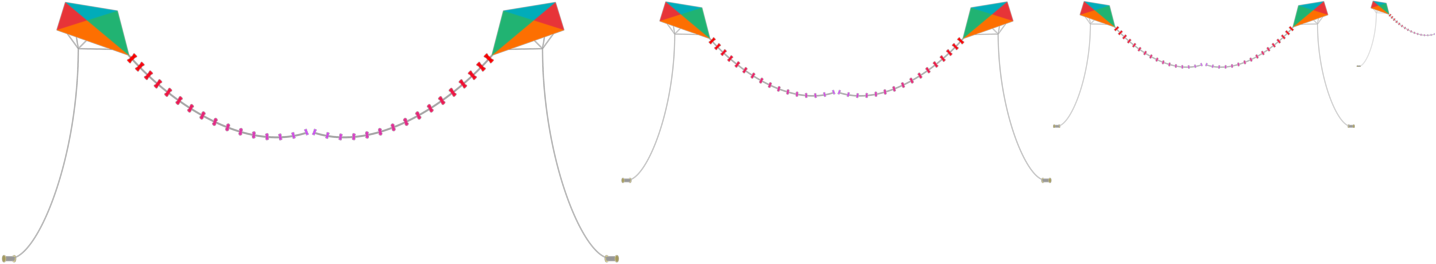 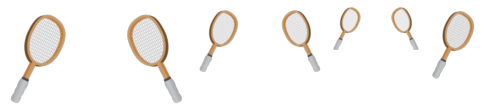 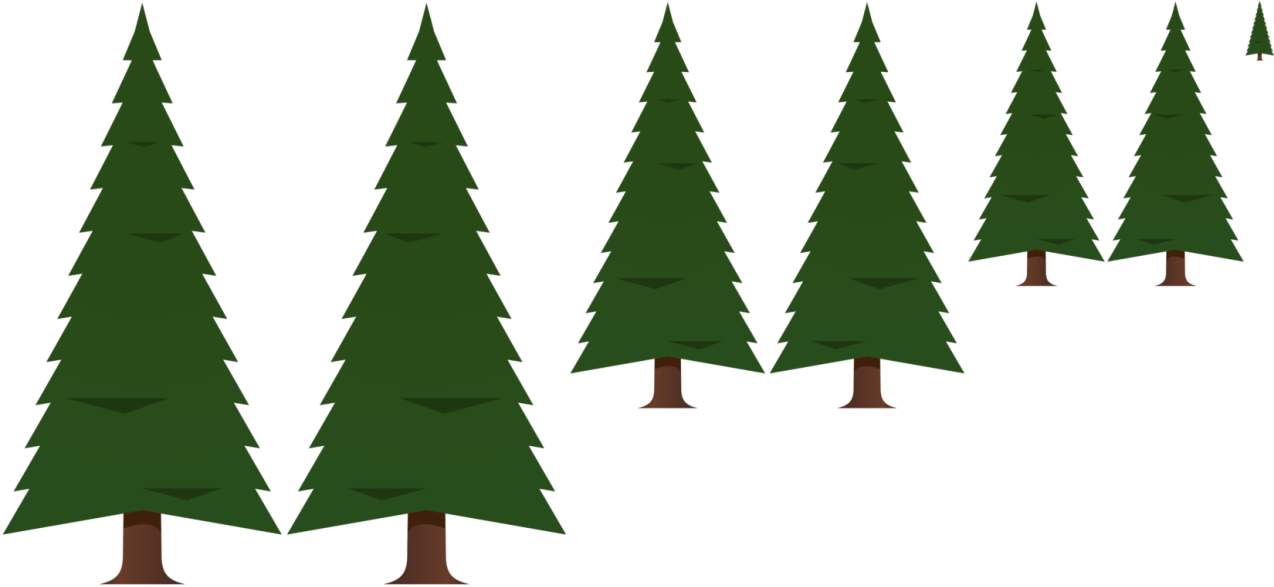 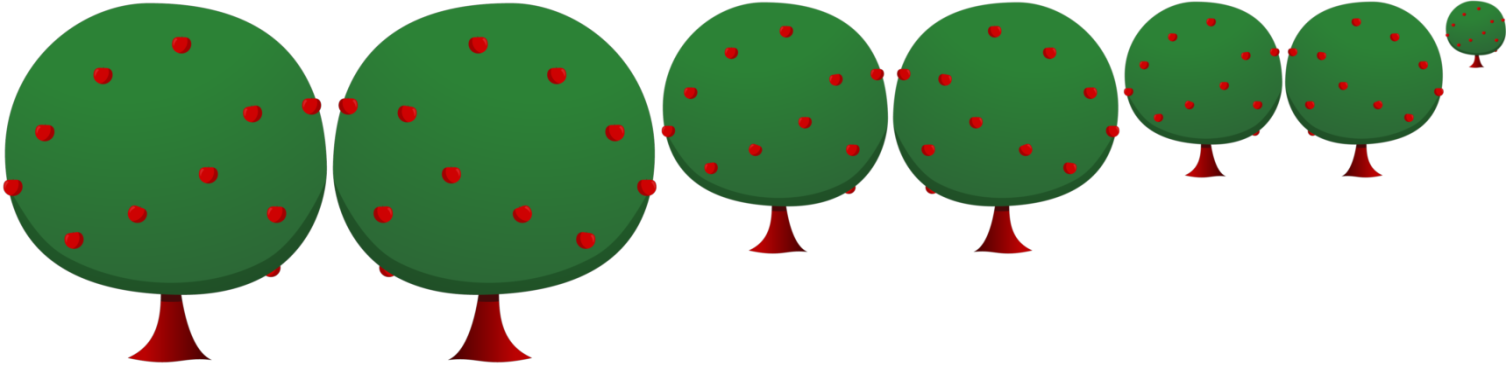 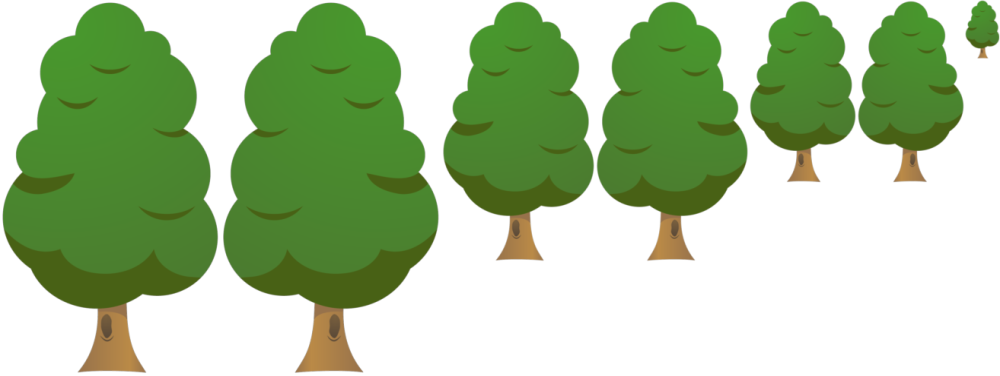 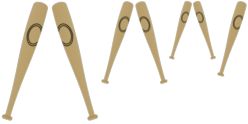 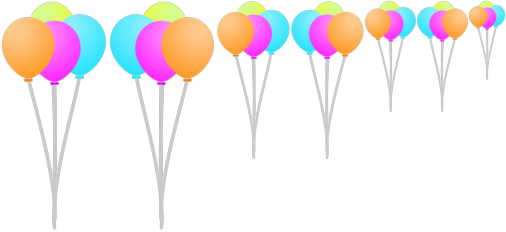 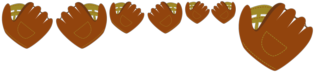 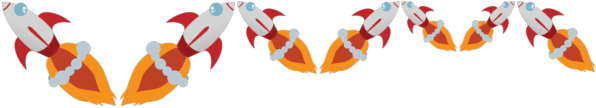 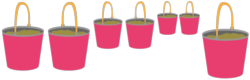 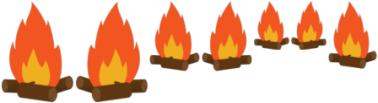 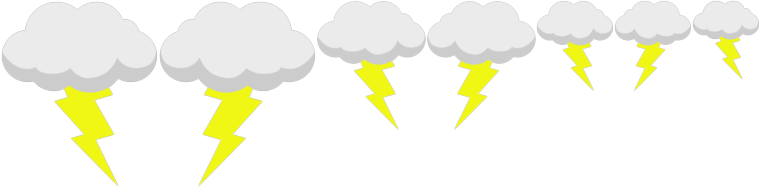 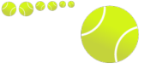 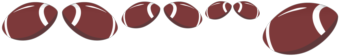 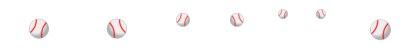 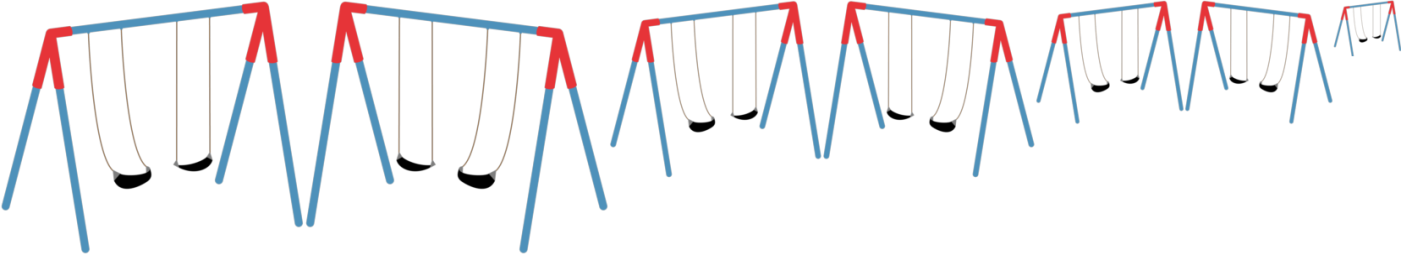 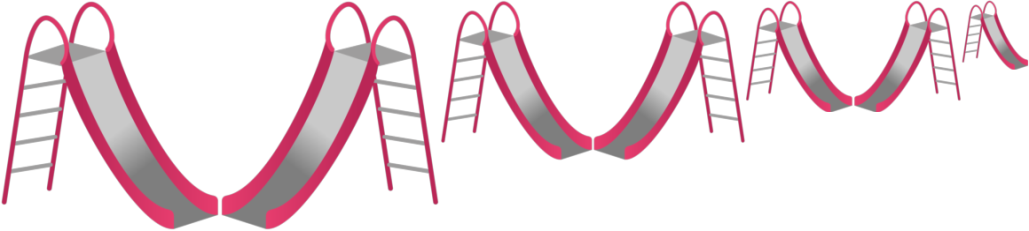 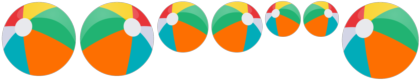 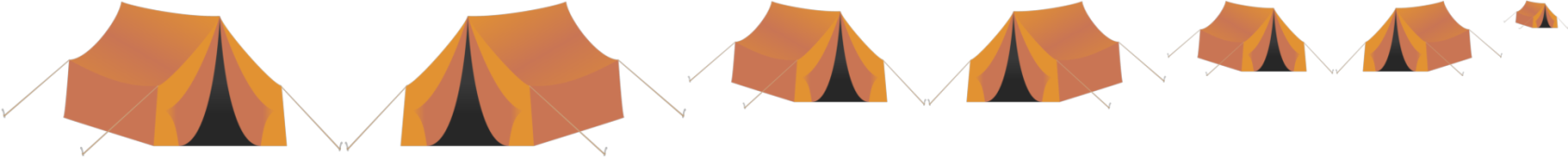 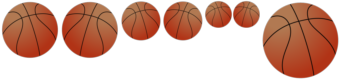 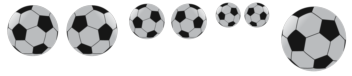 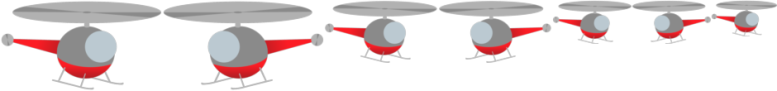 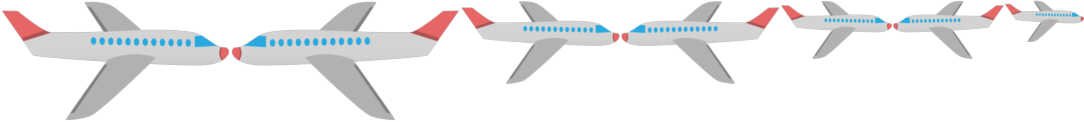 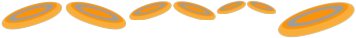 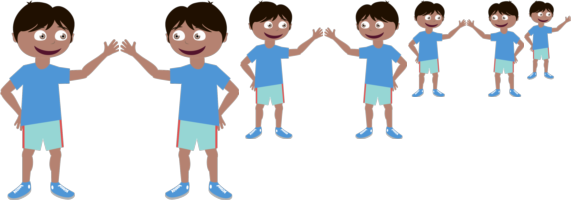 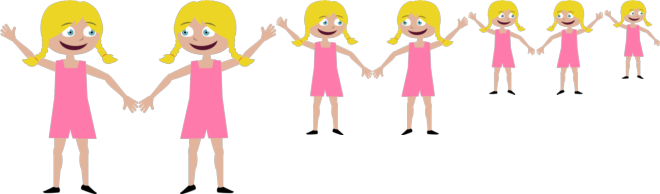 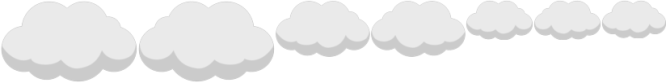 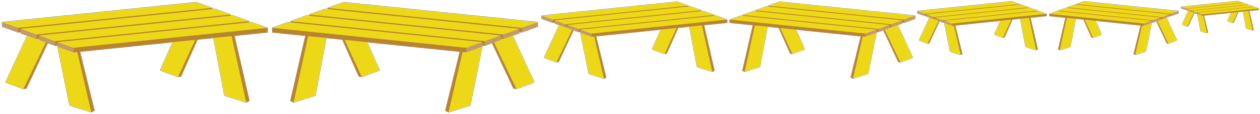 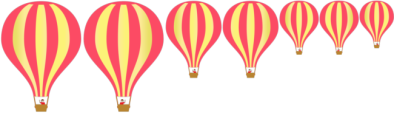 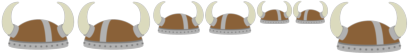 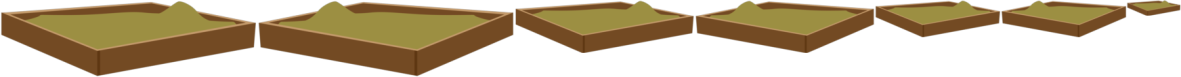 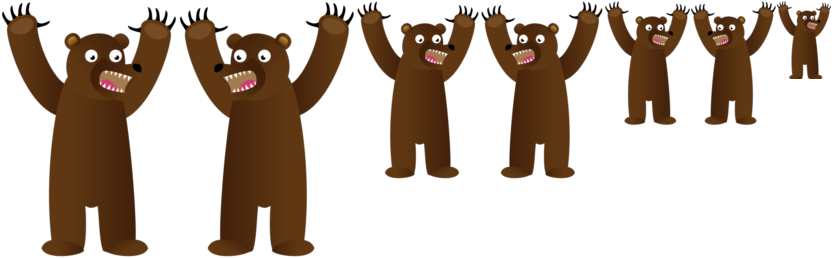 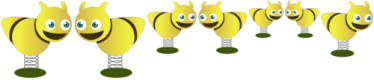 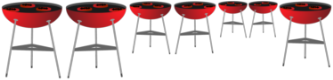 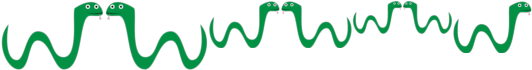 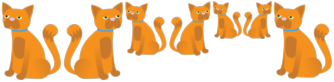 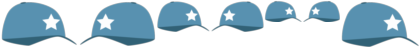 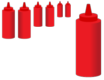 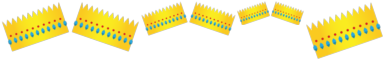 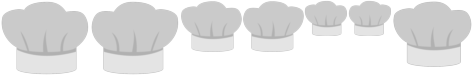 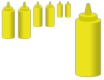 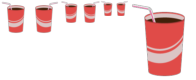 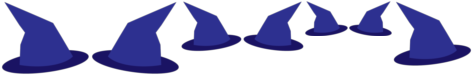 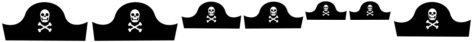 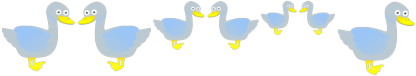 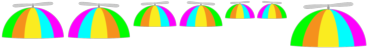 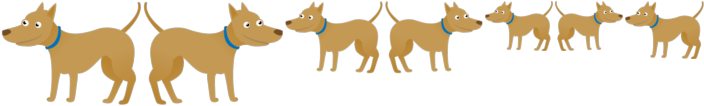 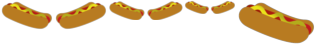 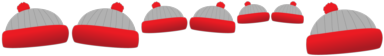 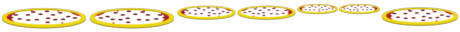 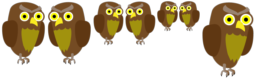 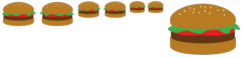 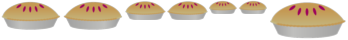 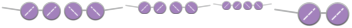 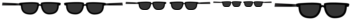 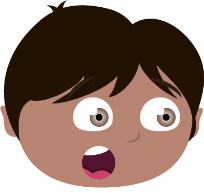 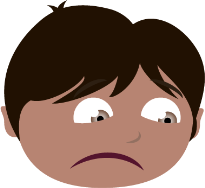 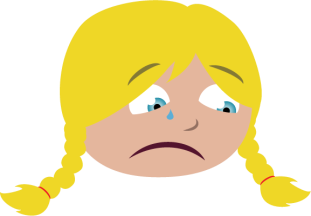 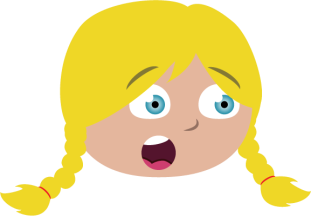 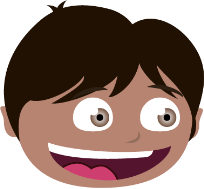 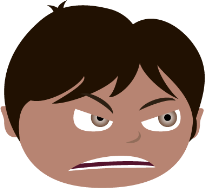 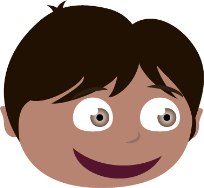 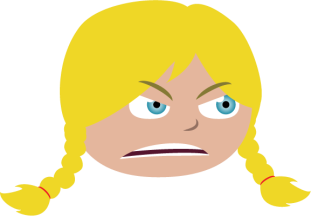 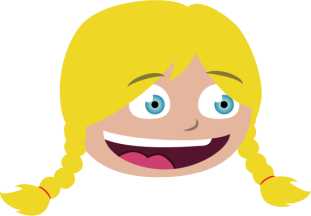 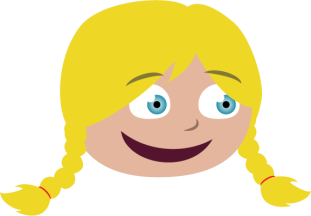 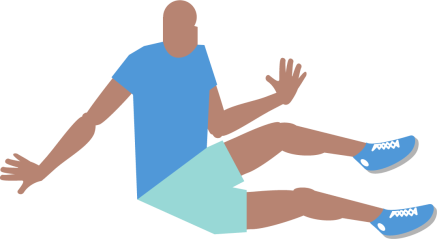 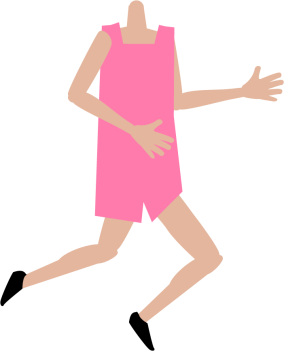 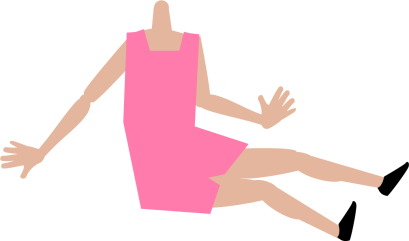 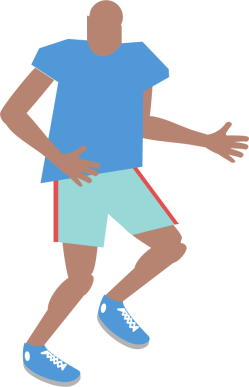 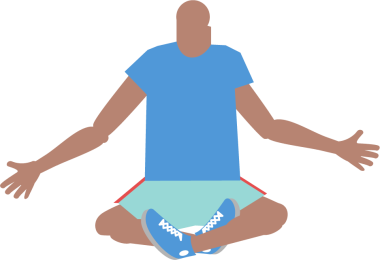 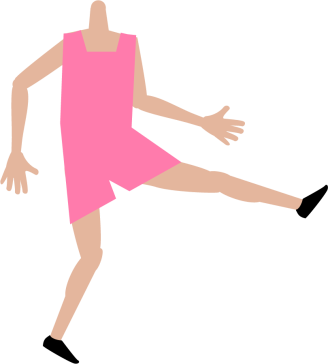 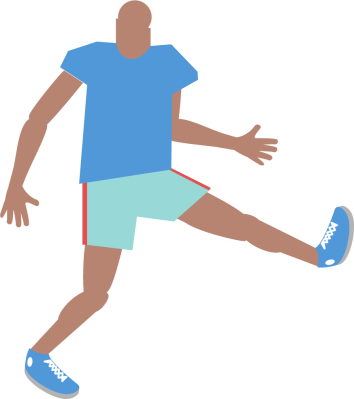 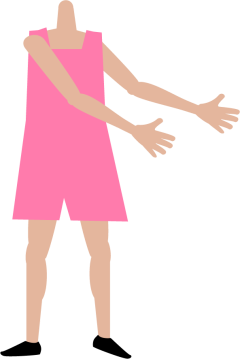 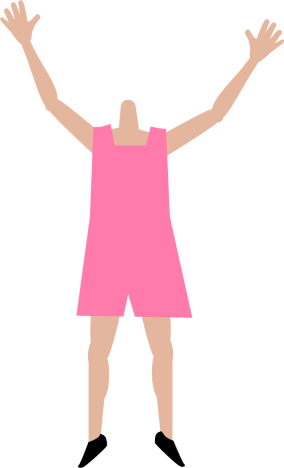 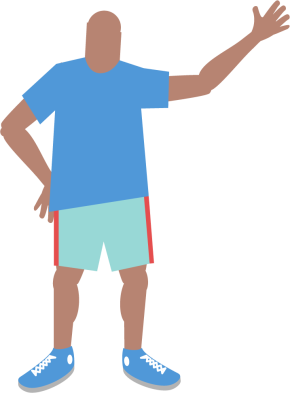 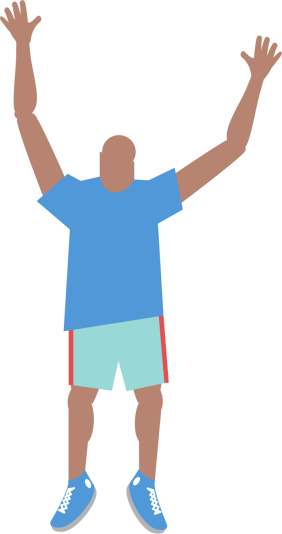 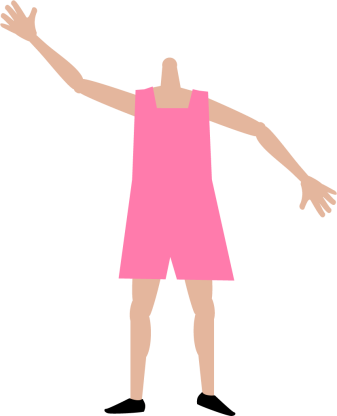 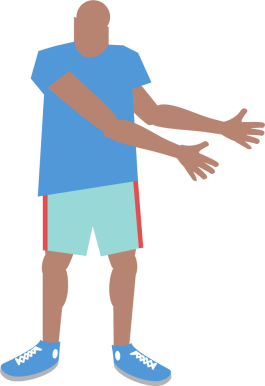 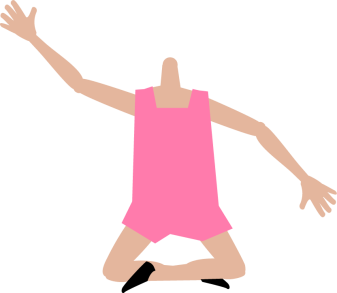 How do we generate scenes?
Visual features
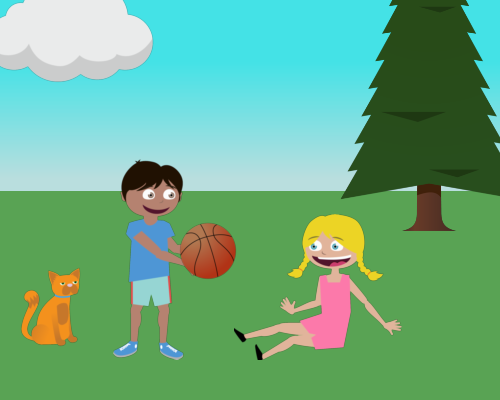 Visual features
Cloud
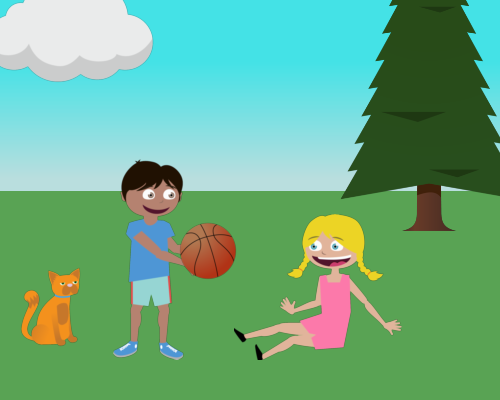 Tree
Gaze
Smile
Gaze
Cat
Basketball
Person standing
Person sitting
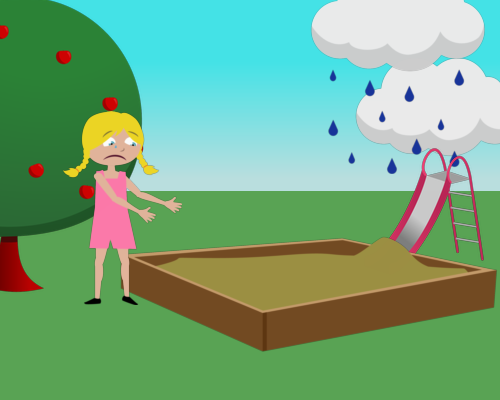 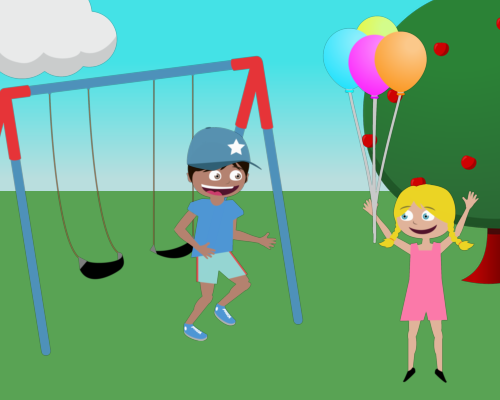 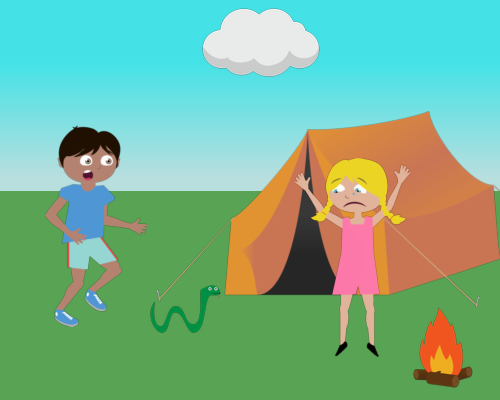 Generating sentences
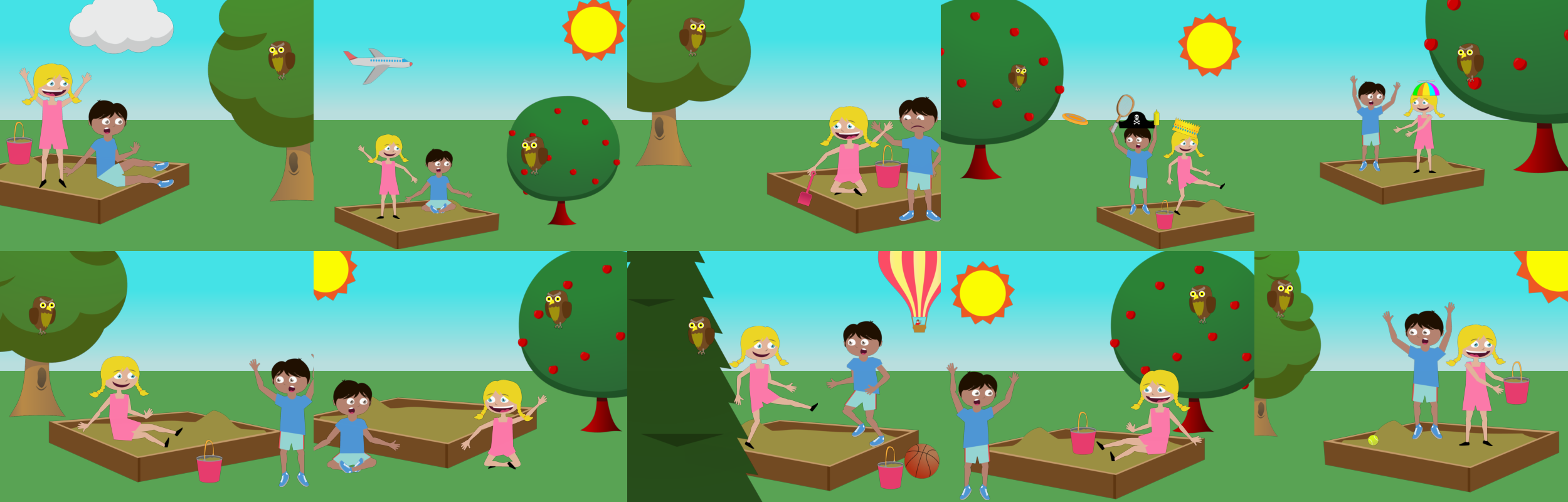 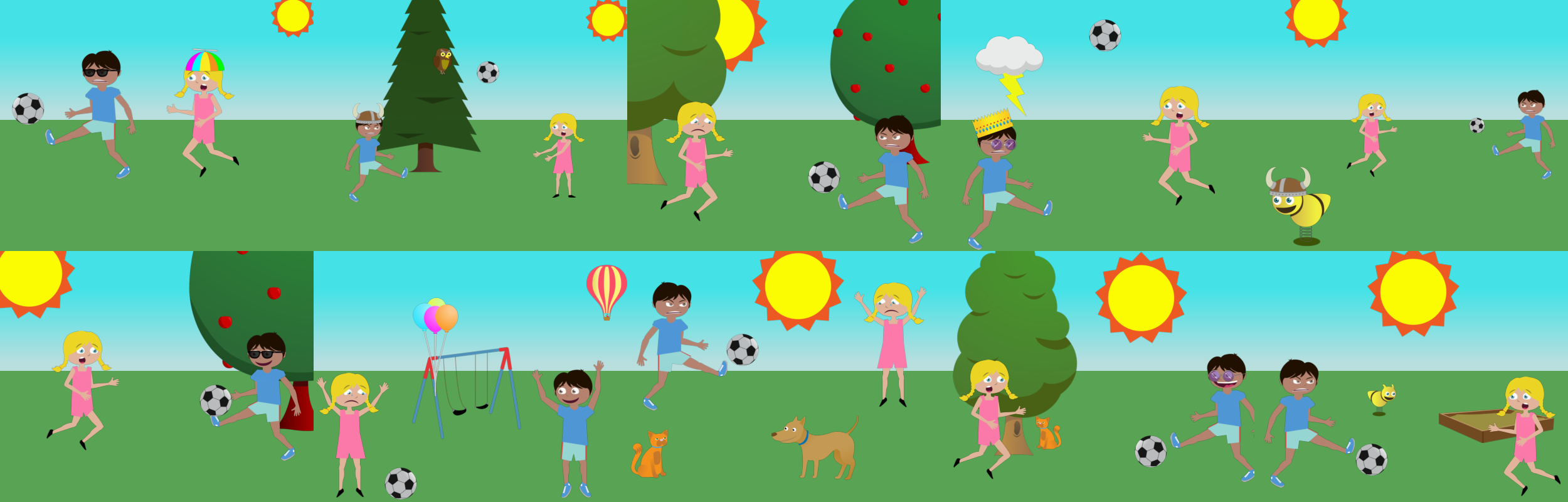 Mike and Jenny play outside in the sandbox. Mike is afraid of an owl that is in the tree.
Jenny loves to play soccer but she is worried that Mike will kick the ball too hard.
Previous work
Sentence generation
Farhadi et al.,  Every picture tells a story: Generating sentences from images. ECCV, 2010.
Ordonez et al., Im2text: Describing images using 1 million captioned photographs. NIPS, 2011.
Yang et al., Corpus-guided sentence generation of natural images. EMNLP, 2011.
Kulkarni et al., Baby talk: Understanding and generating simple image descriptions. CVPR, 2011.
Kuznetsova et al., Collective Generation of Natural Image Descriptions. ACL, 2012.
Gupta et al., Choosing Linguistics over Vision to Describe Images. AAAI, 2012.
Mitchell et al., Midge: Generating Image Descriptions From Computer Vision Detections. EACL, 2012.
Nouns
Spain and Perona, Measuring and predicting object importance. IJCV 2011.
Hwang and Grauman, Learning the relative importance of objects… IJCV, 2011.
Adjectives, prepositions
Gupta and Davis, Beyond nouns …, ECCV, 2008.
Farhadi et al., Describing objects by their attributes. CVPR, 2009.
Berg et al., Automatic attribute discovery and characterization from noisy web data. ECCV 2010.
Parikh and Grauman. Relative attributes. ICCV 2011.
Verbs
Yao and Fei-Fei, Modeling mutual context … in human-object interaction activities. CVPR 2010.
Sadeghi and Farhadi, Recognition using visual phrases. CVPR 2011.
Generating data
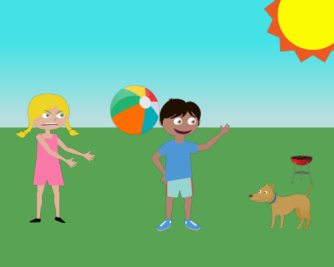 “Jenny just threw the beach ball angrily at Mike while the dog watches them both.”
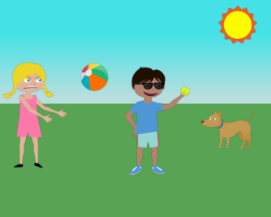 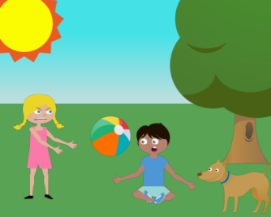 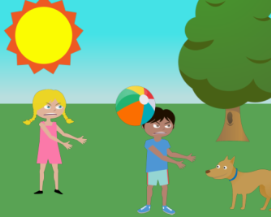 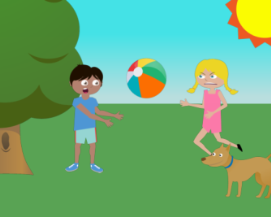 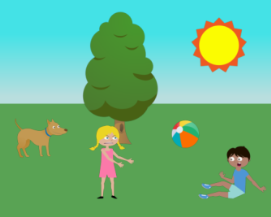 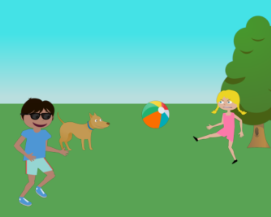 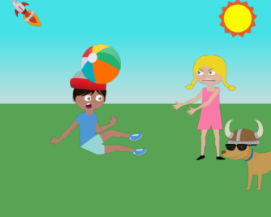 Zitnick and Parikh, CVPR 2013
Mike fights off a bear by giving him a hotdog while jenny runs away.
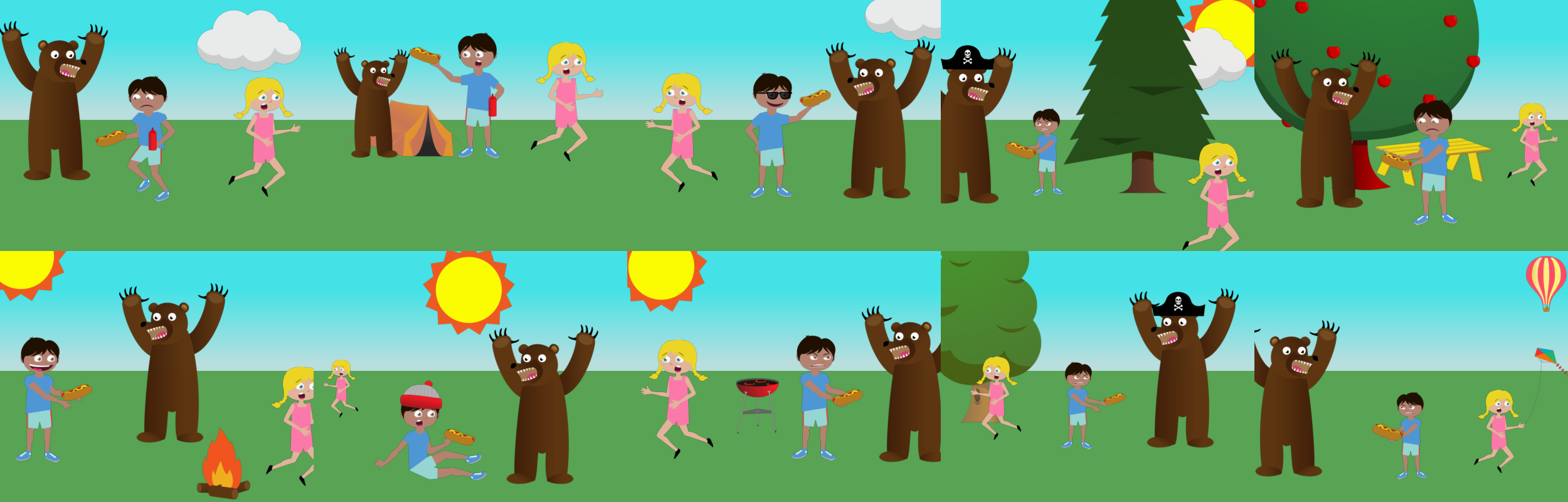 It was raining in the park and a duck and a snake were trying to take shelter.
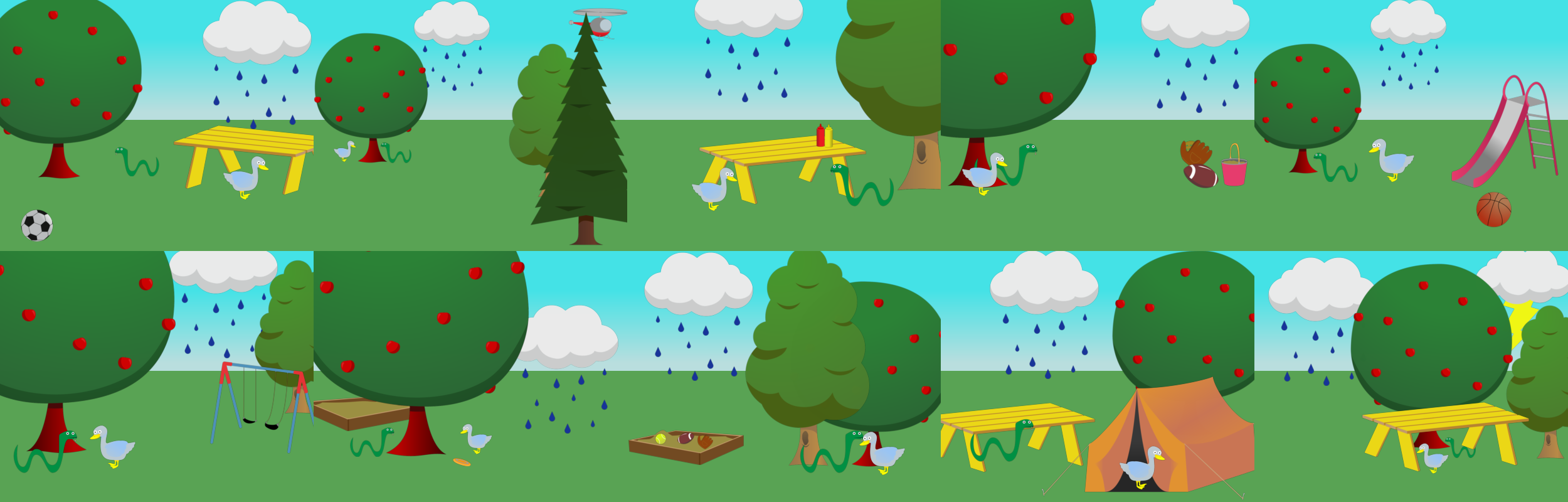 Jenny and Mike are both playing dangerously in the park.
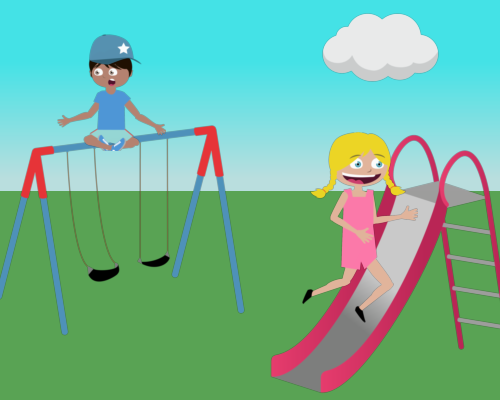 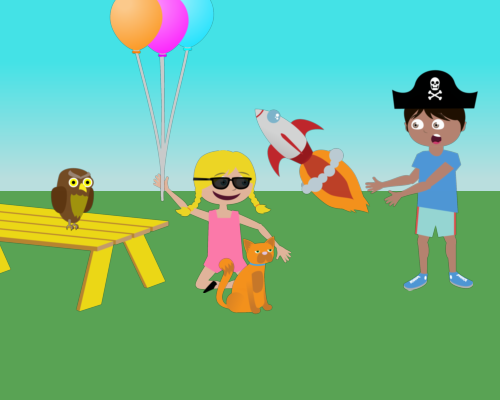 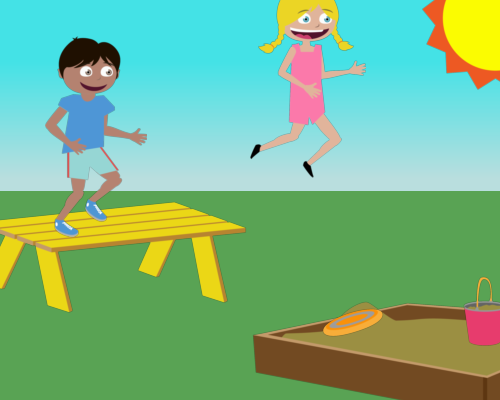 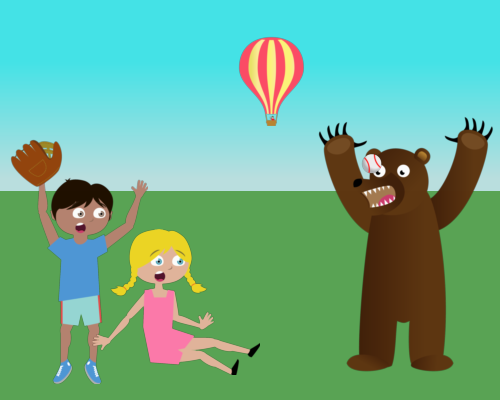 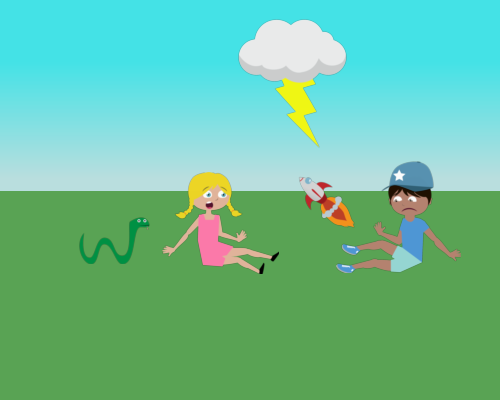 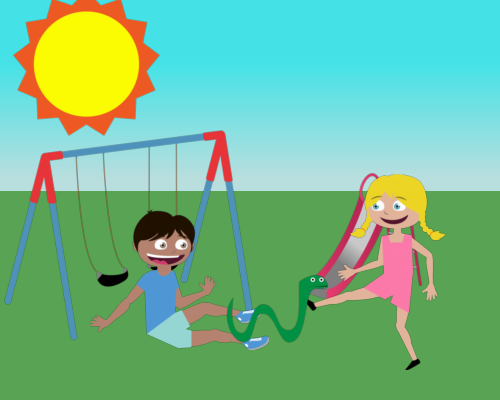 Object occurrence
High
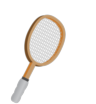 Low
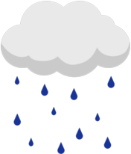 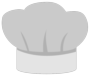 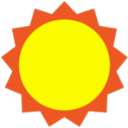 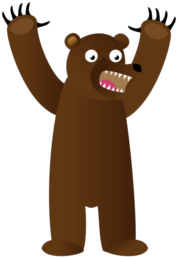 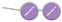 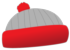 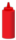 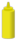 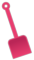 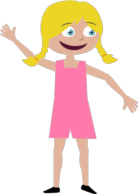 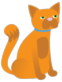 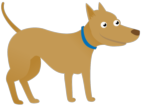 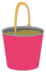 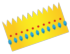 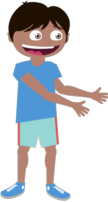 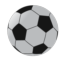 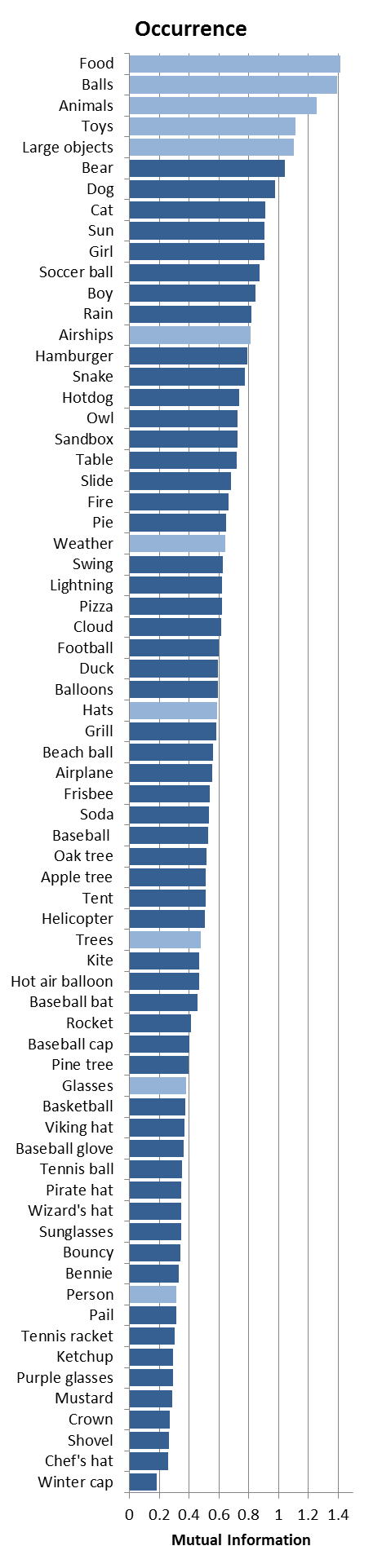 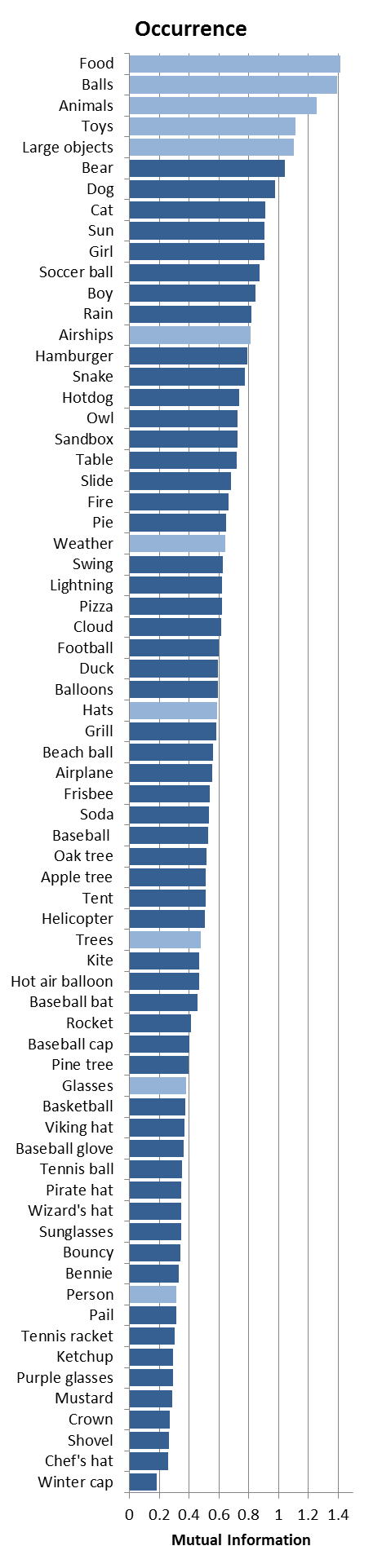 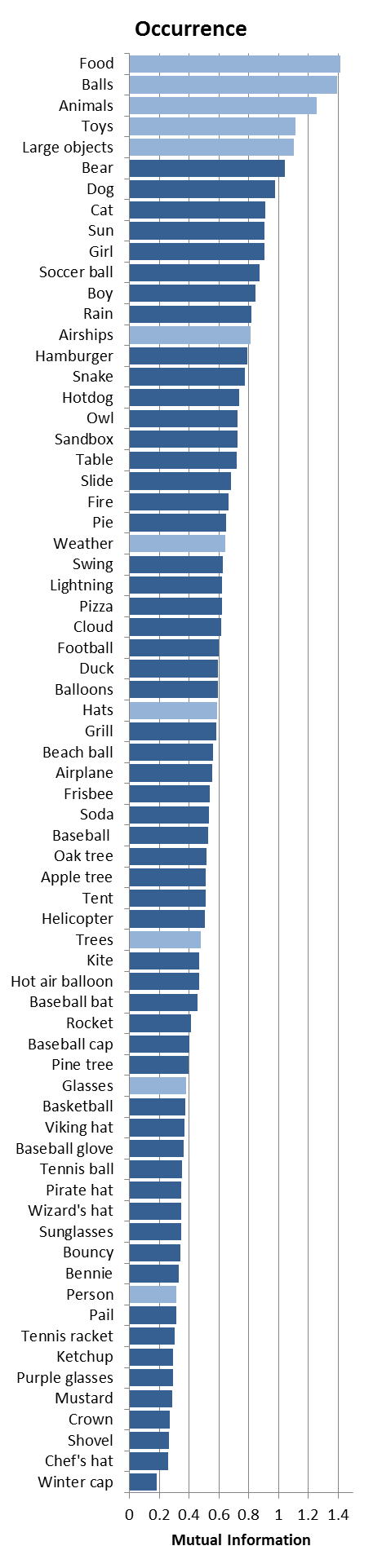 Mutual Information
Mutual Information
Zitnick and Parikh, CVPR 2013
Semantic meaning
Jenny is next to Mike.
Jenny ran after Mike.
Jenny ran to Mike.
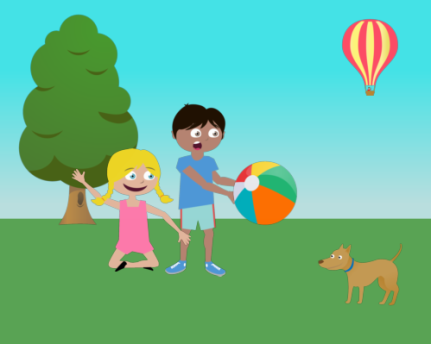 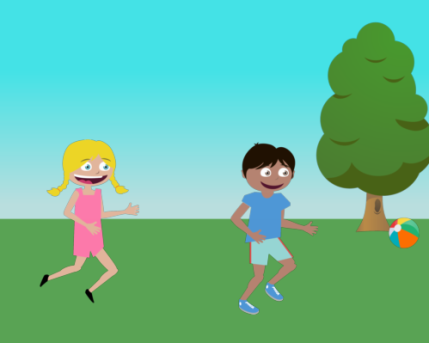 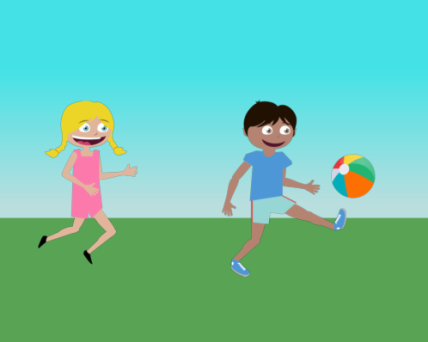 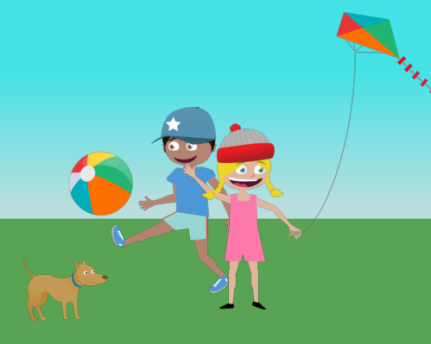 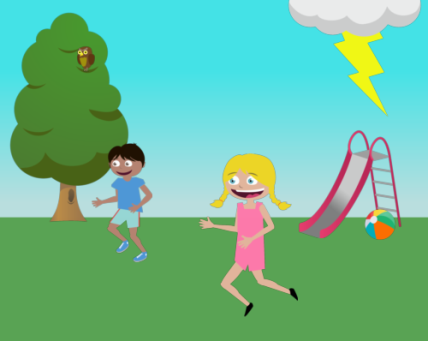 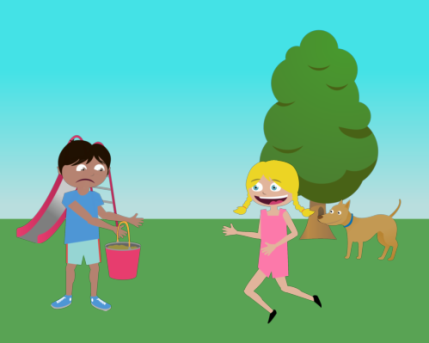 run away from
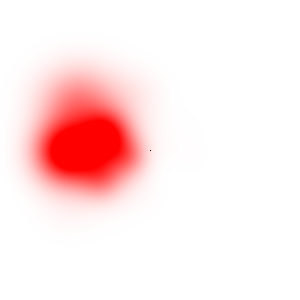 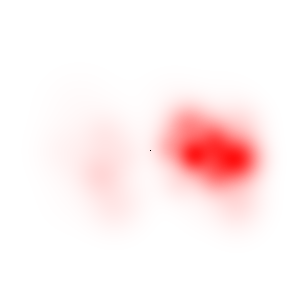 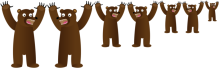 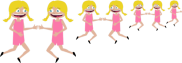 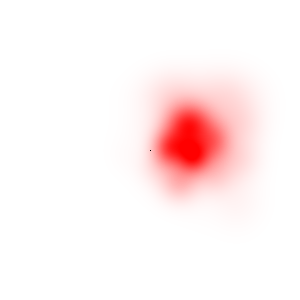 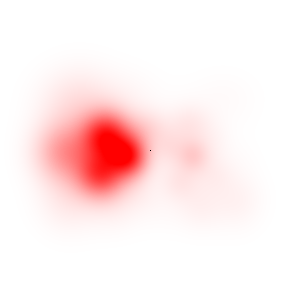 chase
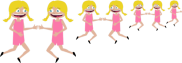 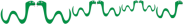 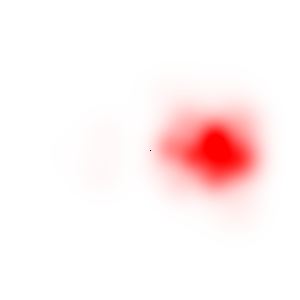 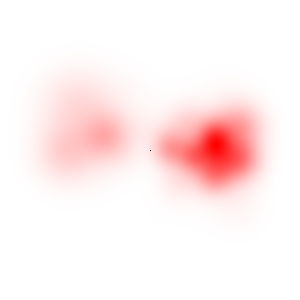 run towards
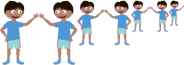 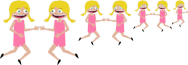 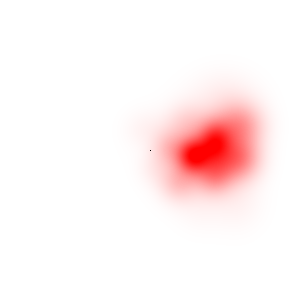 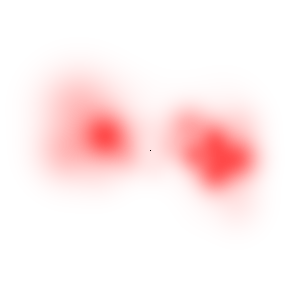 run to
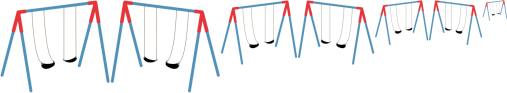 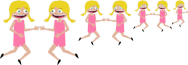 Jenny ran after Mike with a ball.
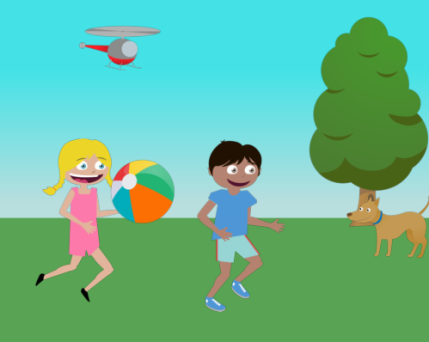 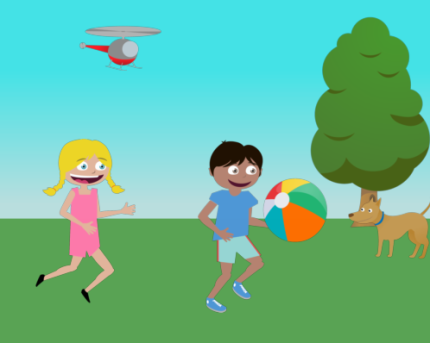 Most visually informative words
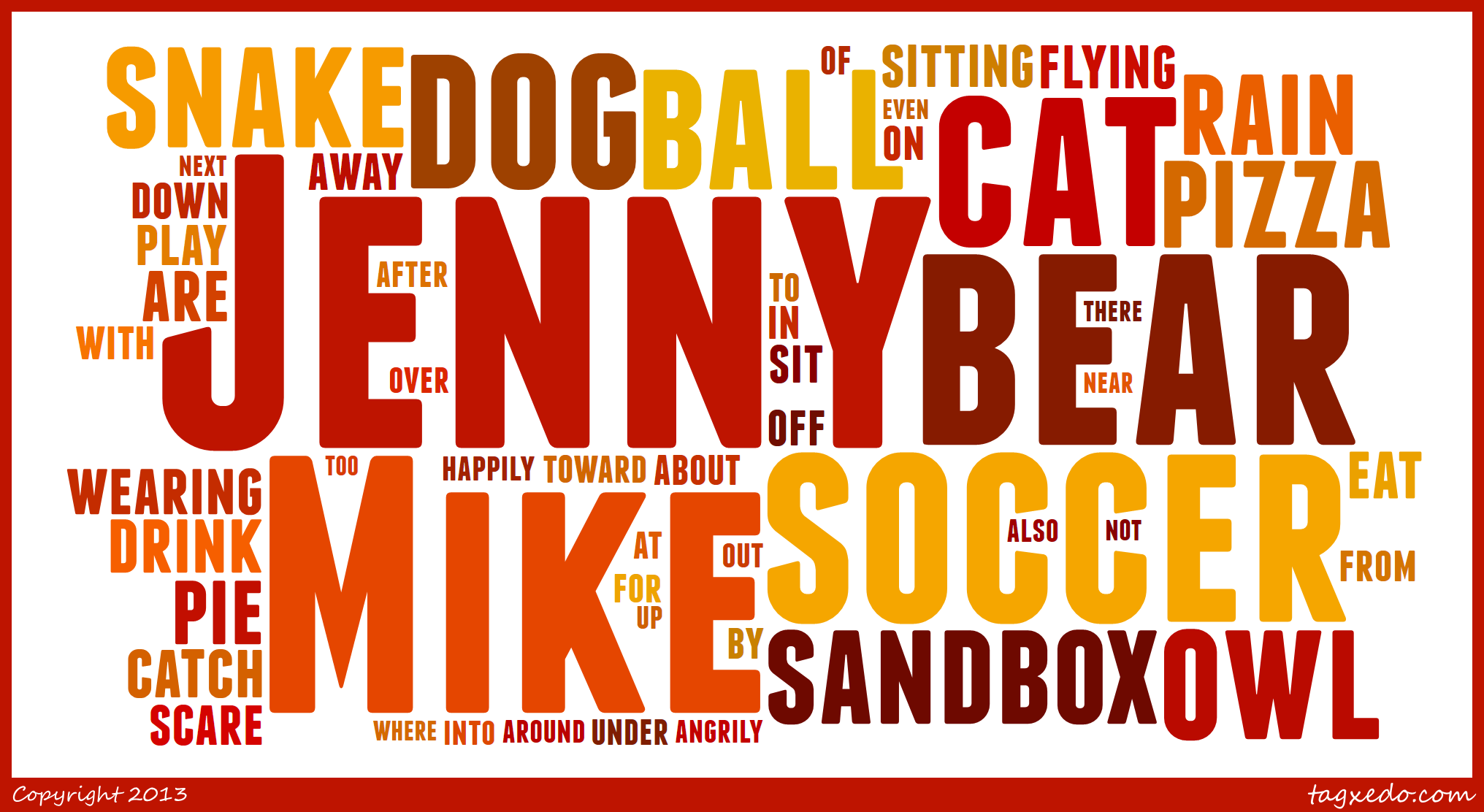 Zitnick and Parikh, CVPR 2013
Least visually informative words
how 
since
why
finally
almost
today
home
me
something
attention
using
isn’t
doing
went
give
behind
before
during
onto
through
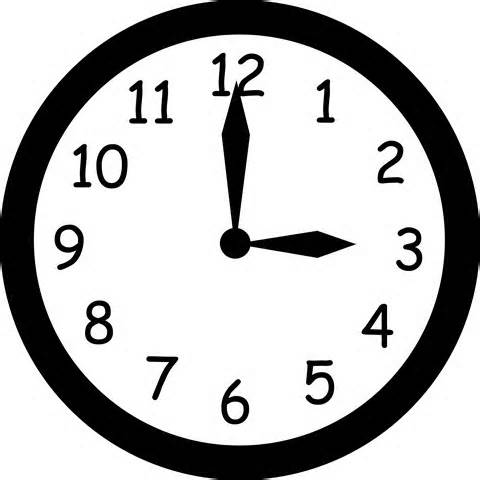 Stories
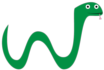 Stories
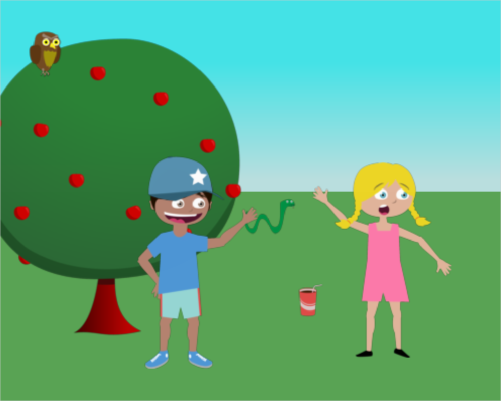 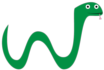 Stories
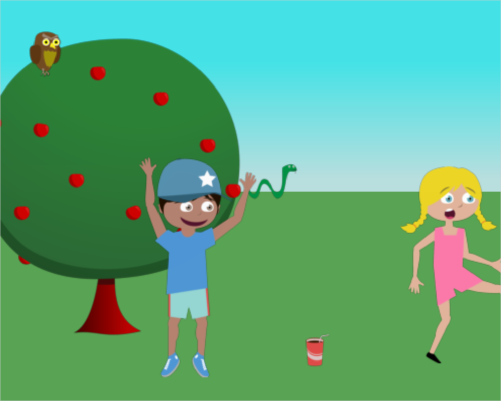 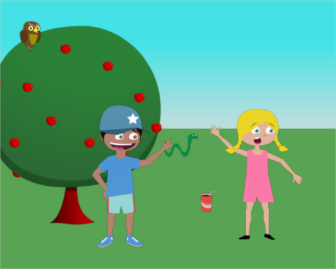 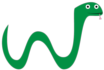 Stories
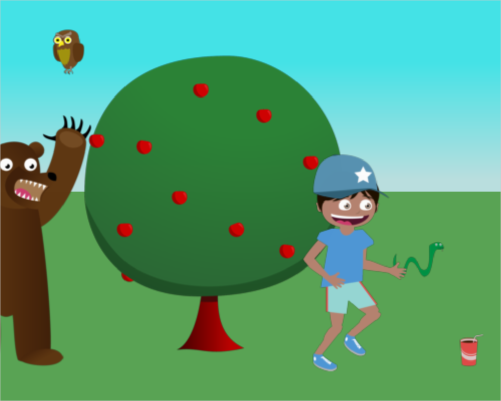 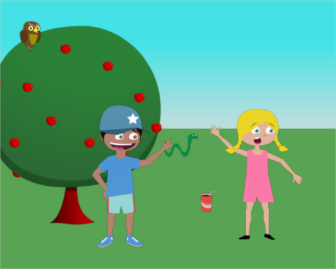 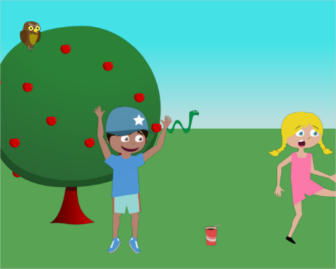 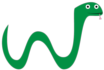 Stories
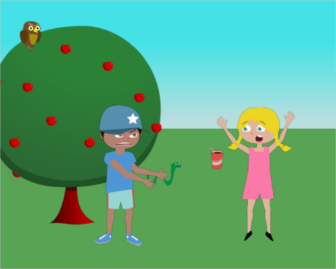 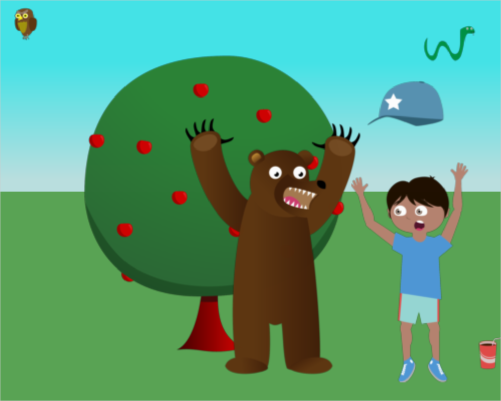 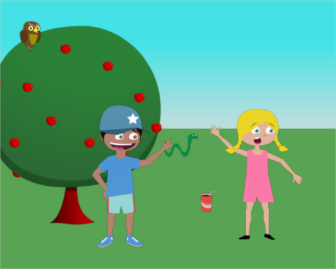 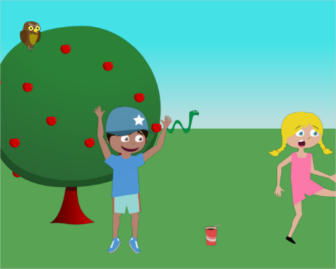 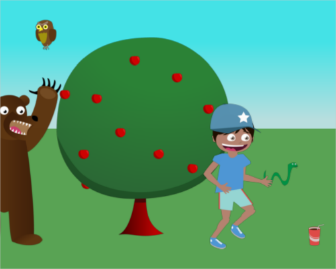 Fun?
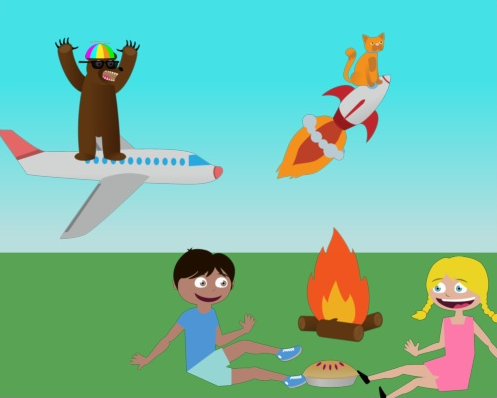 After these gems, I am going back to Mike and Jenny. I might be only making $5 an hour, but at least I will have fun doing it.
WOW, these are insanely entertaining after 8 solid hours of turking.
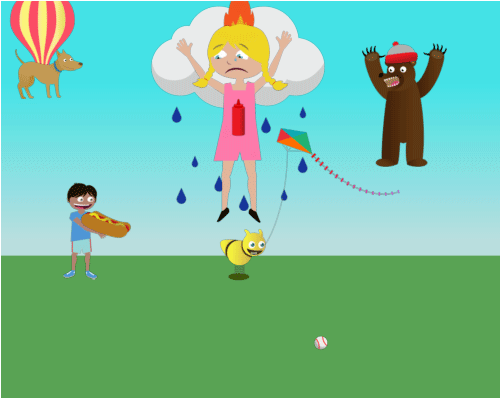 I'm going to miss these HITs when they are gone. Completely no value to the hour, but so much fun.
That was fun, but I can't make any money on these, too much time spent arranging the scenes..haha.
Realism?
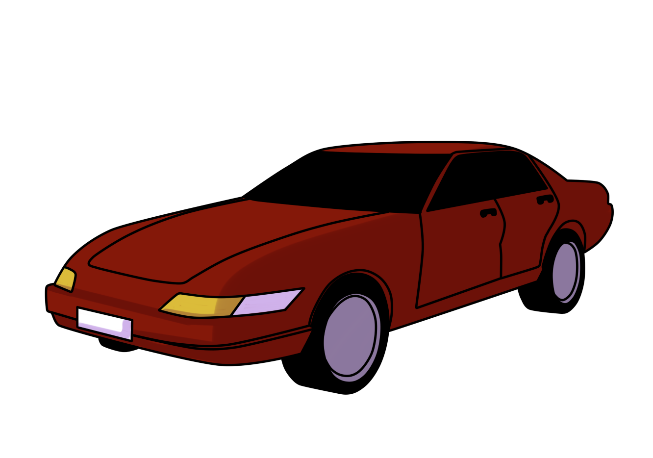 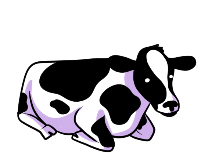 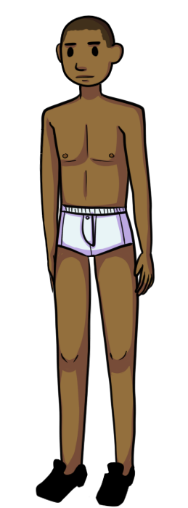 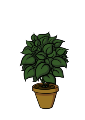 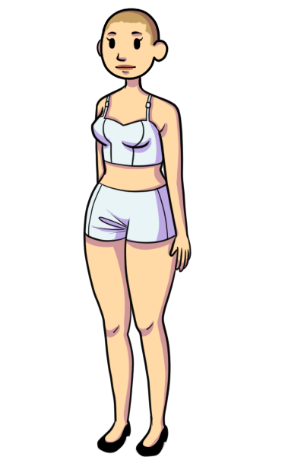 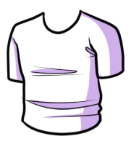 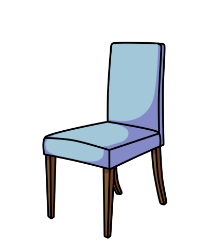 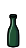 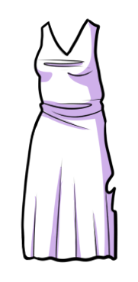 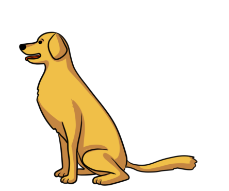 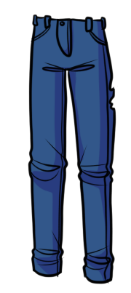 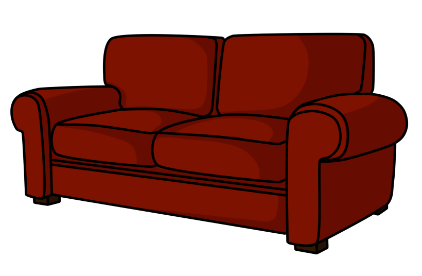 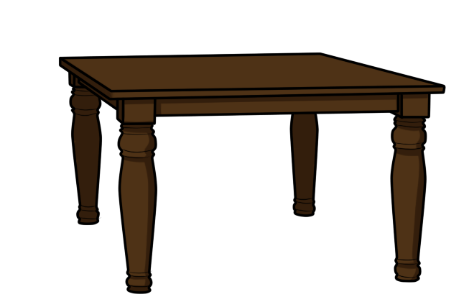 3D?
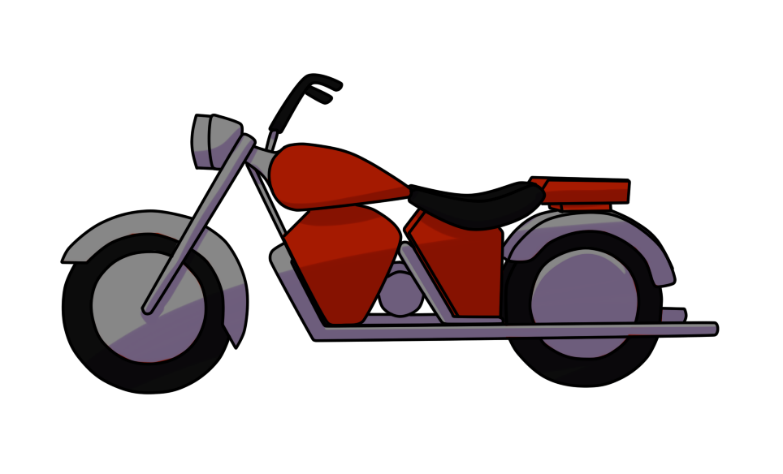 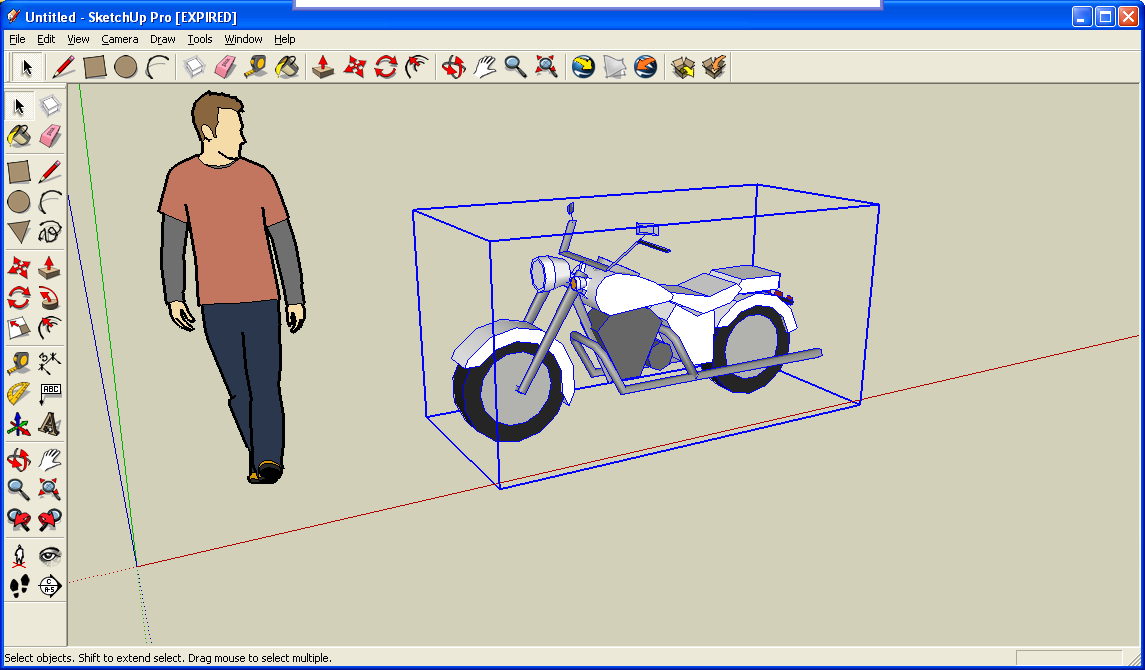 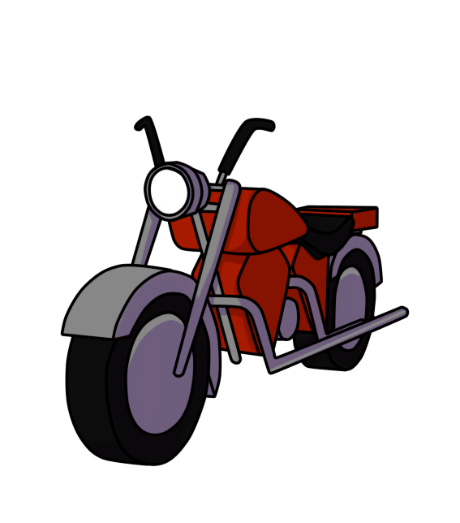 Relevant?
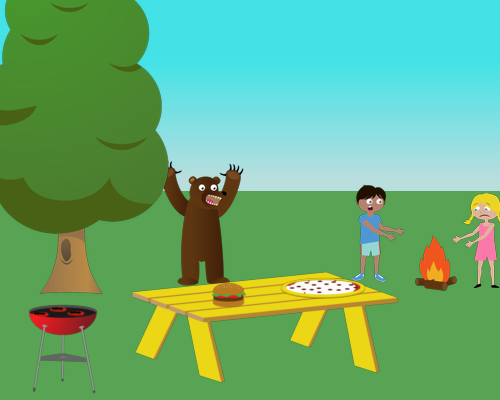 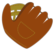 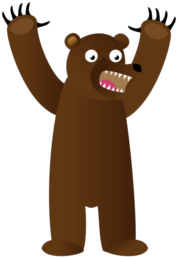 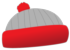 New approach to learning 
“common sense” knowledge about our world.
Don’t wait for object recognition to be solved.
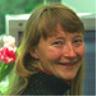 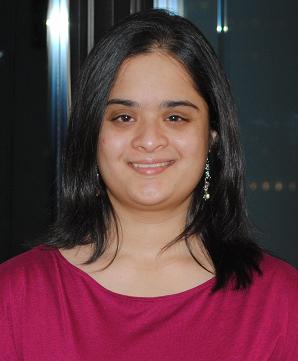 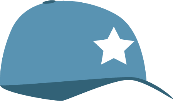 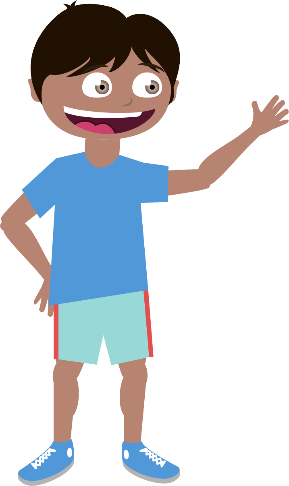 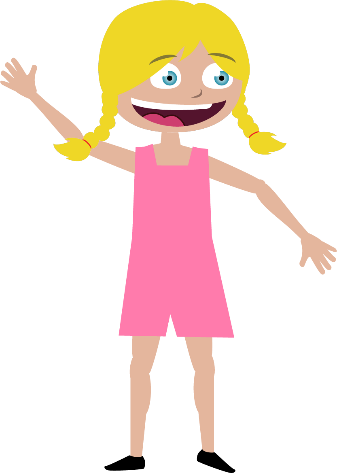 Thanks!
Devi Parikh
Virginia Tech
Lucy Vanderwende
Microsoft Research
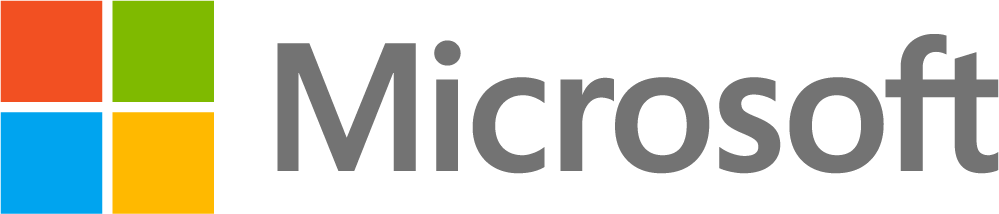 © 2013 Microsoft Corporation. All rights reserved. Microsoft, Windows and other product names are or may be registered trademarks and/or trademarks in the U.S. and/or other countries.
The information herein is for informational purposes only and represents the current view of Microsoft Corporation as of the date of this presentation.  Because Microsoft must respond to changing market conditions, it should not be interpreted to be a commitment on the part of Microsoft, and Microsoft cannot guarantee the accuracy of any information provided after the date of this presentation.  MICROSOFT MAKES NO WARRANTIES, EXPRESS, IMPLIED OR STATUTORY, AS TO THE INFORMATION IN THIS PRESENTATION.